Interval Scheduling
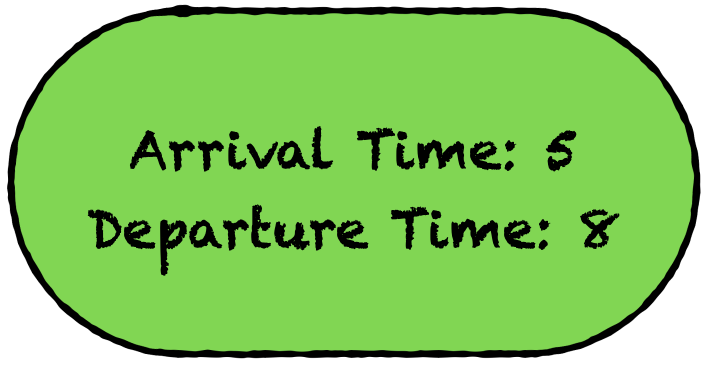 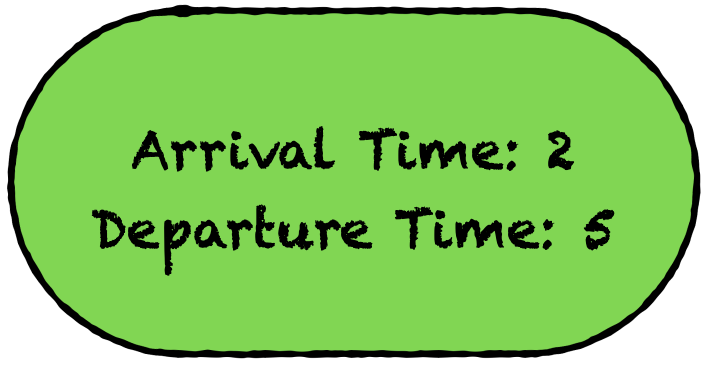 Customer 1
Customer 2
Server
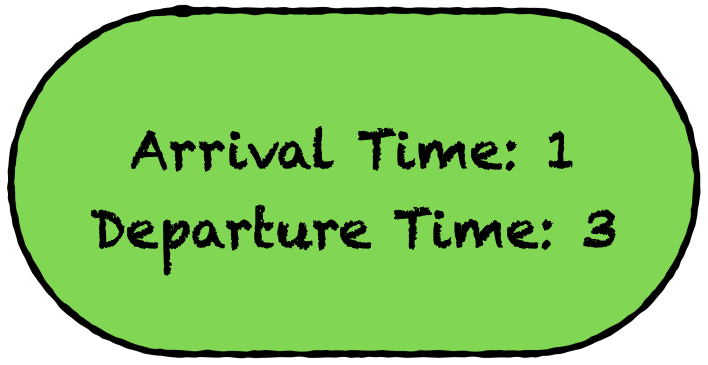 Customer 3
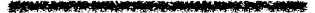 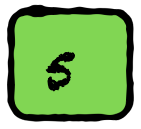 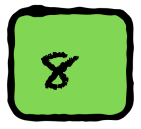 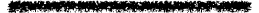 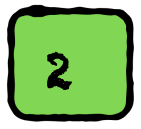 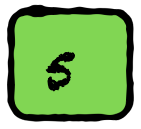 Server
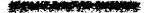 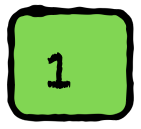 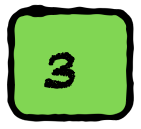 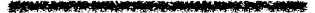 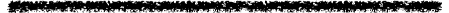 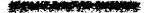 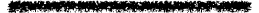 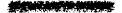 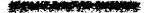 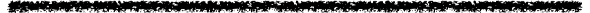 Server
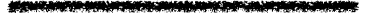 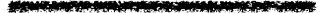 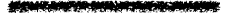 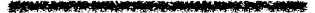 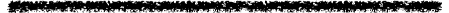 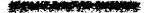 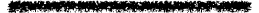 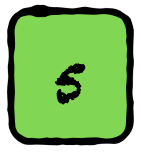 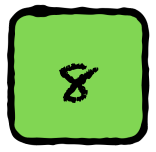 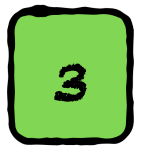 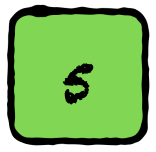 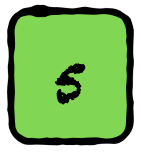 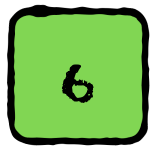 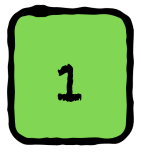 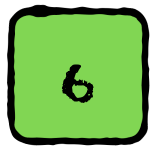 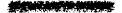 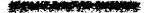 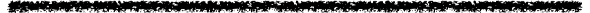 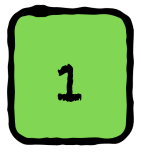 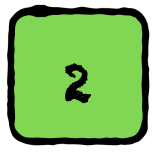 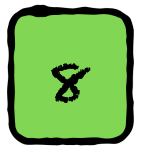 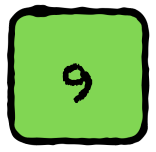 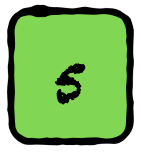 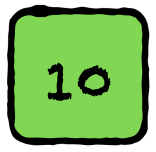 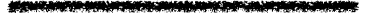 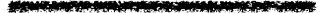 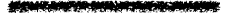 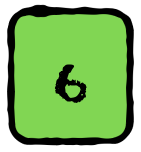 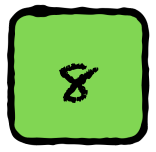 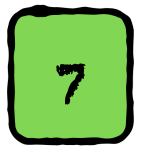 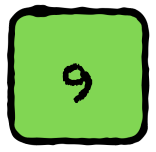 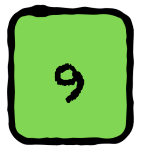 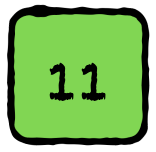 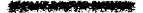 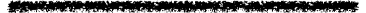 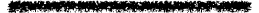 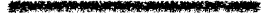 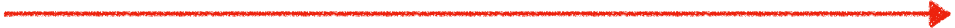 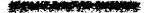 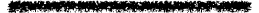 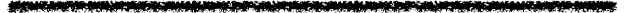 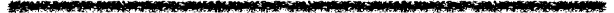 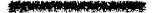 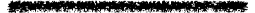 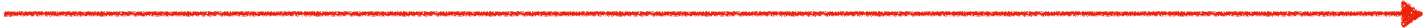 1
2
3
4
5
6
7
8
9
10
11
Given a set  of  customers each with a starting and ending time, find the maximum number of customers that a server can serve.
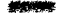 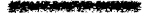 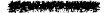 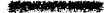 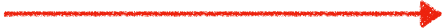 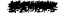 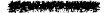 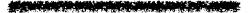 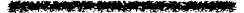 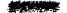 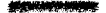 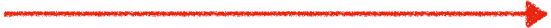 Condition: Cannot serve two customers whose intervals overlap
Interval Scheduling:
Given a set  of  intervals each having a starting and ending time, find maximum number of non-overlapping intervals.
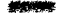 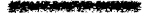 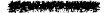 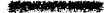 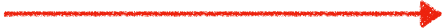 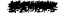 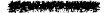 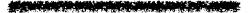 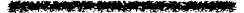 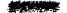 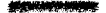 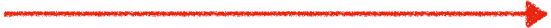 Question: How will you solve this problem?
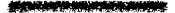 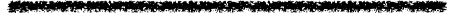 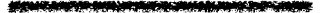 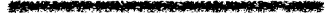 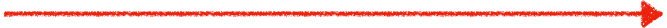 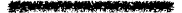 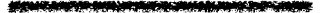 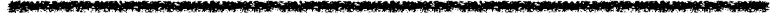 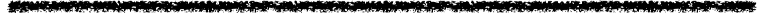 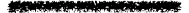 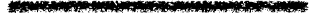 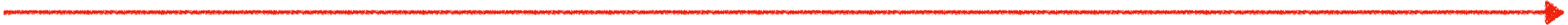 Be Greedy: Choose the interval that starts first
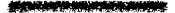 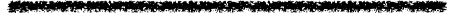 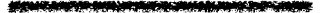 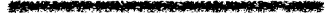 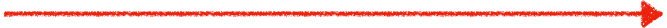 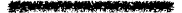 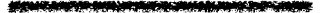 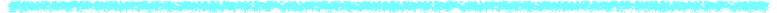 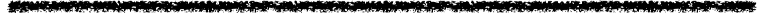 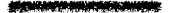 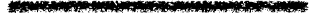 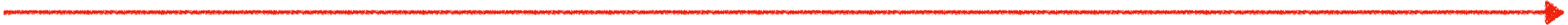 Chosen
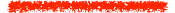 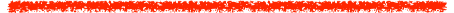 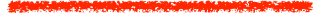 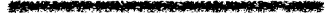 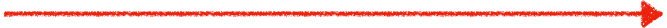 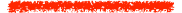 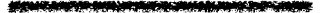 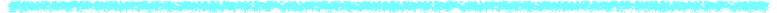 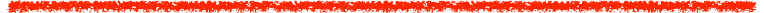 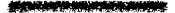 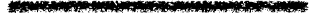 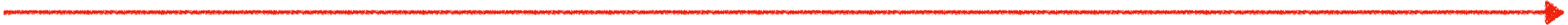 Chosen
Cannot be Chosen
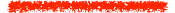 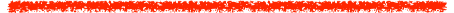 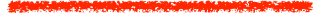 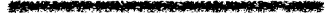 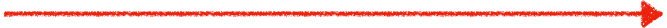 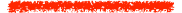 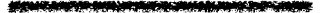 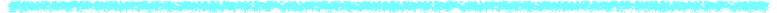 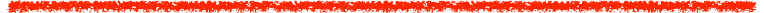 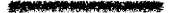 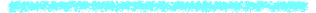 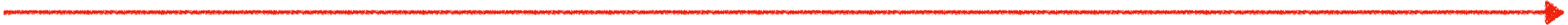 Chosen
Cannot be Chosen
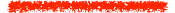 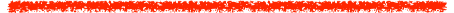 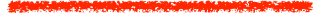 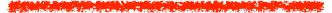 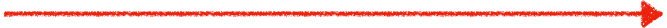 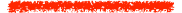 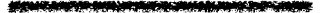 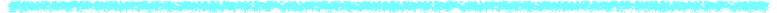 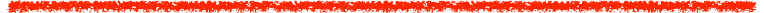 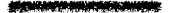 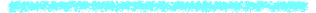 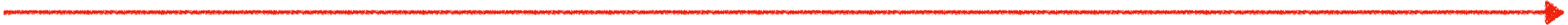 Chosen
Cannot be Chosen
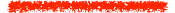 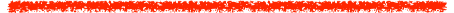 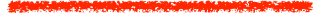 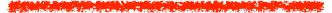 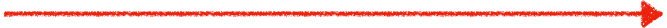 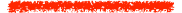 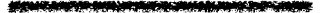 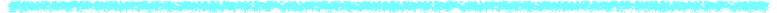 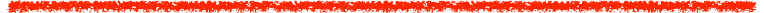 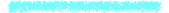 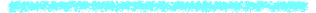 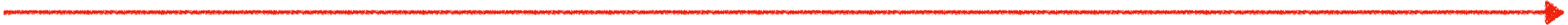 Chosen
Cannot be Chosen
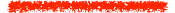 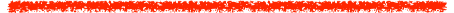 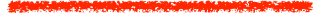 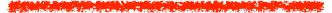 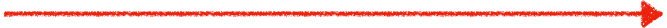 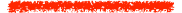 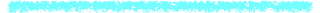 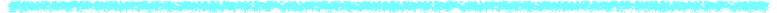 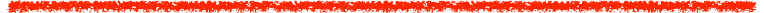 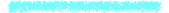 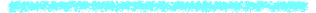 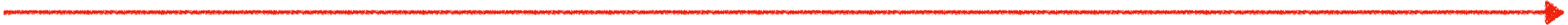 Chosen
Cannot be Chosen
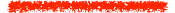 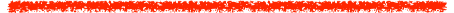 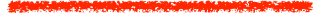 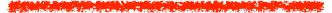 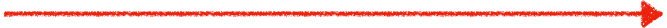 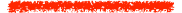 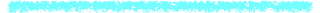 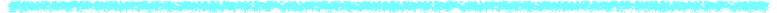 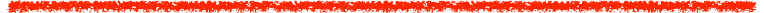 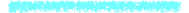 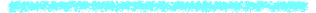 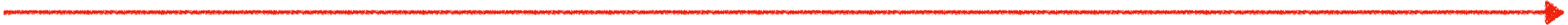 But we can do better than 4. Clearly our strategy is bad.
Chosen
Cannot be Chosen
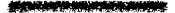 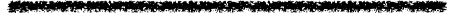 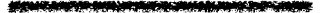 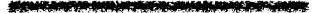 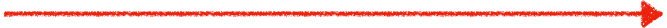 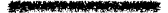 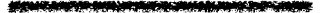 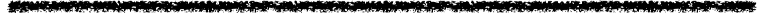 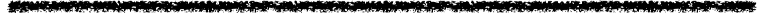 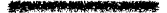 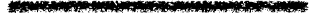 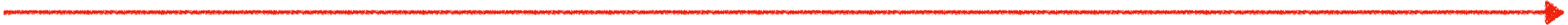 Be Greedy: Choose the interval that ends first
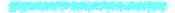 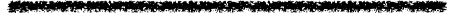 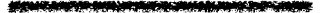 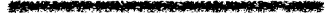 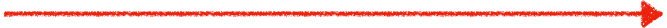 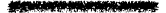 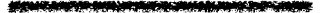 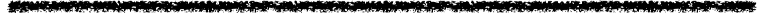 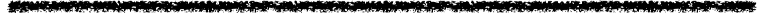 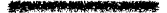 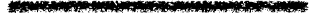 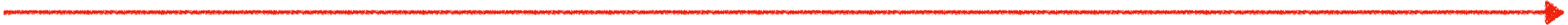 Chosen
Cannot be Chosen
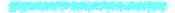 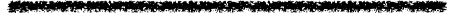 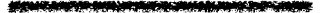 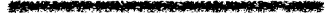 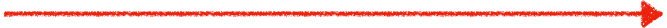 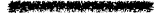 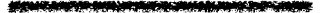 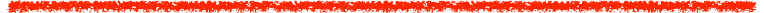 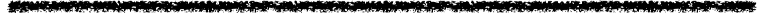 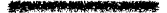 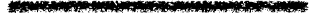 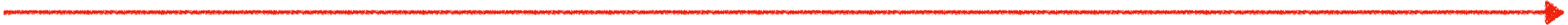 Chosen
Cannot be Chosen
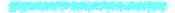 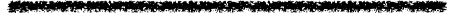 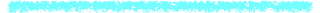 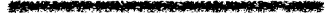 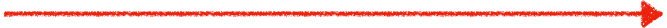 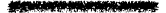 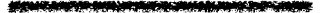 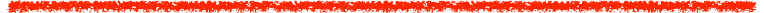 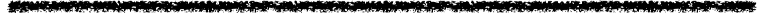 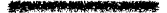 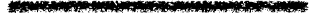 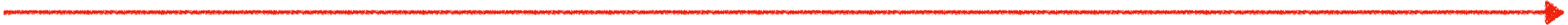 Chosen
Cannot be Chosen
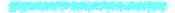 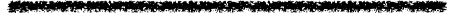 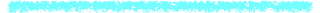 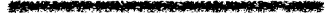 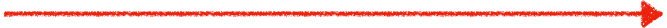 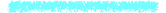 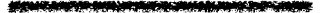 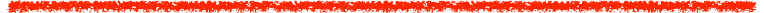 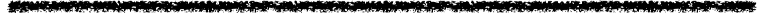 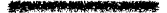 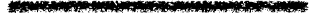 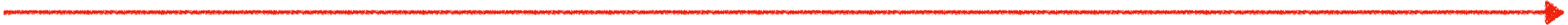 Chosen
Cannot be Chosen
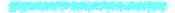 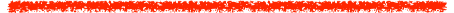 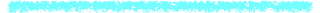 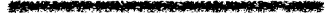 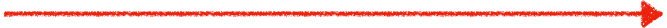 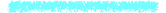 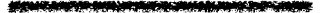 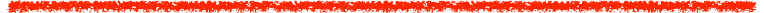 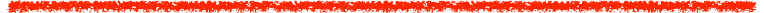 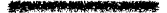 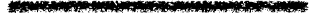 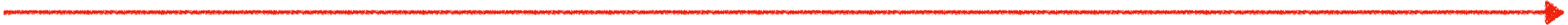 Chosen
Cannot be Chosen
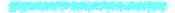 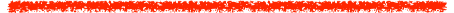 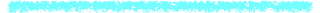 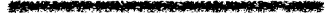 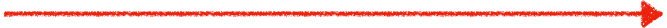 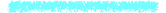 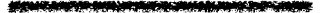 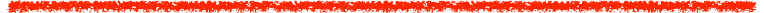 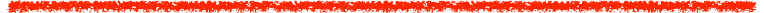 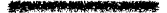 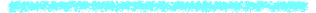 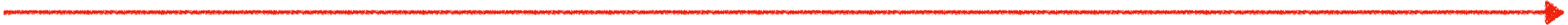 Chosen
Cannot be Chosen
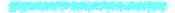 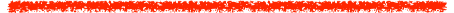 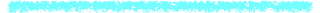 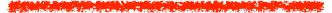 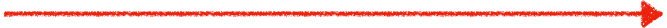 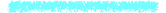 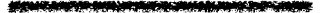 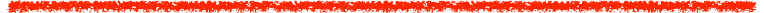 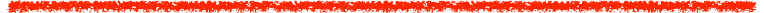 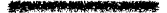 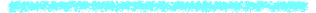 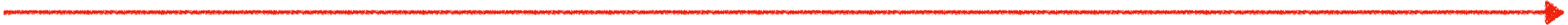 Chosen
Cannot be Chosen
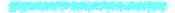 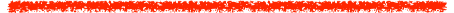 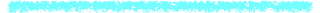 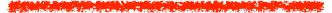 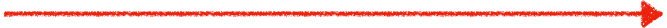 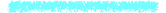 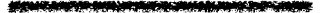 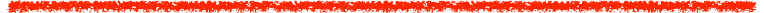 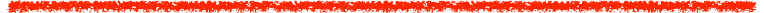 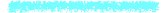 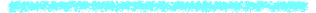 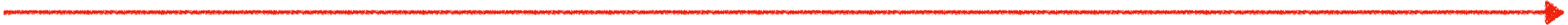 Chosen
Cannot be Chosen
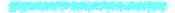 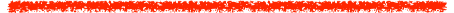 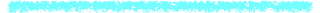 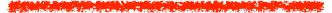 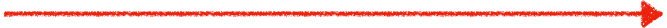 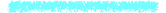 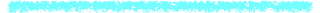 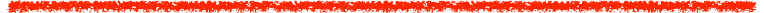 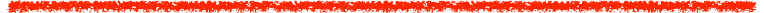 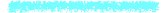 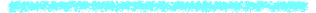 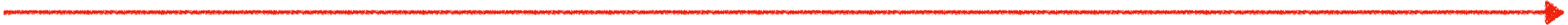 Ans: 6
But is this algorithm correct?
Chosen
Cannot be Chosen
Proof
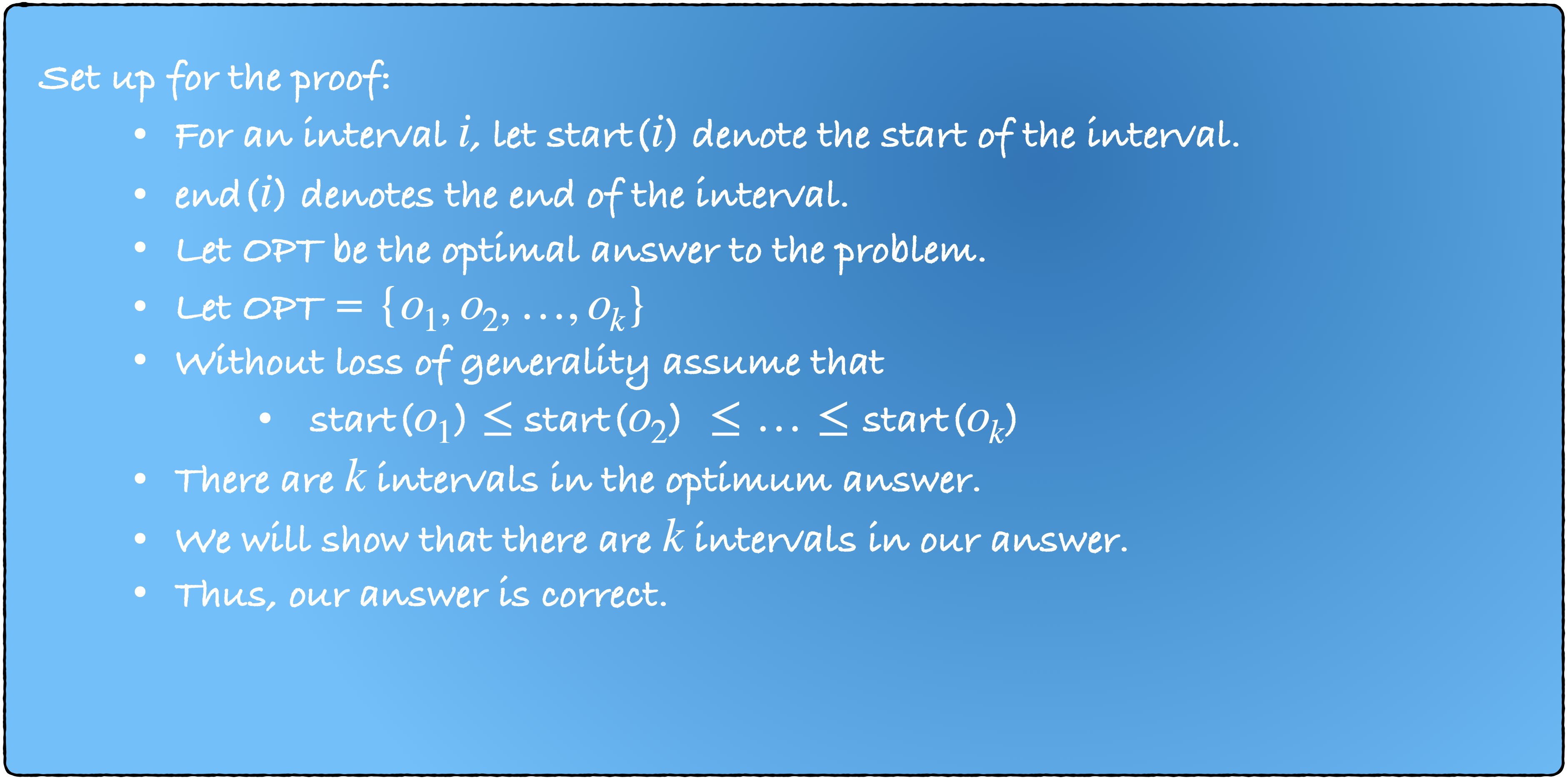 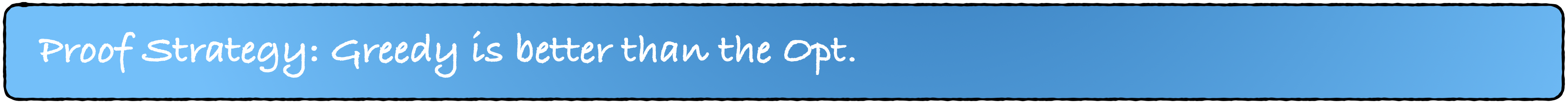 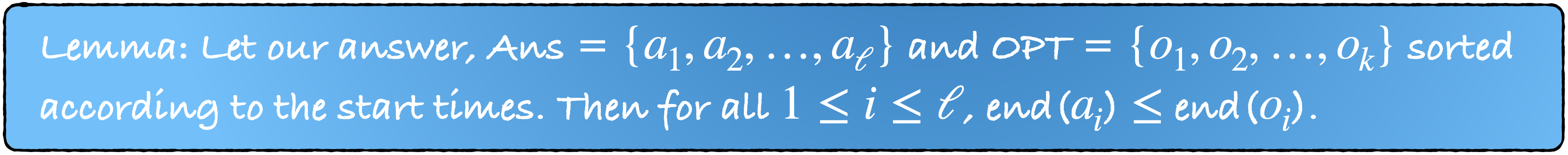 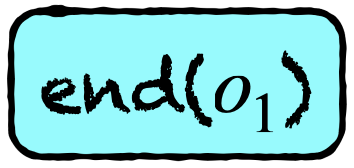 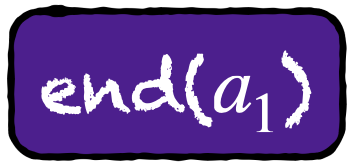 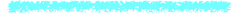 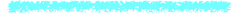 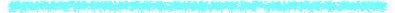 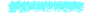 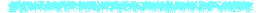 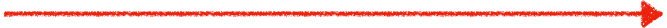 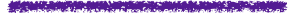 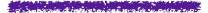 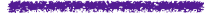 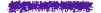 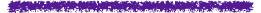 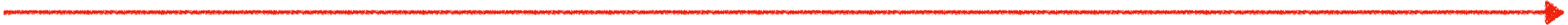 Can end()  end()?
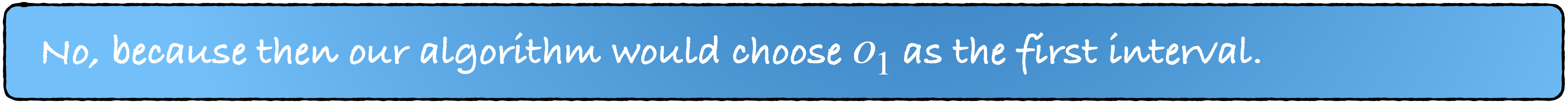 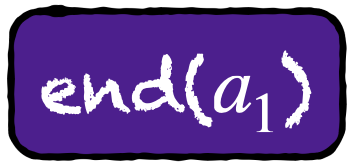 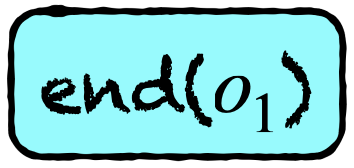 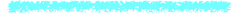 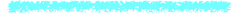 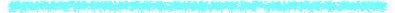 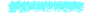 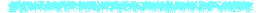 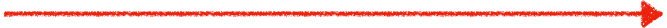 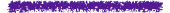 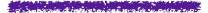 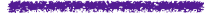 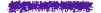 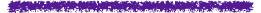 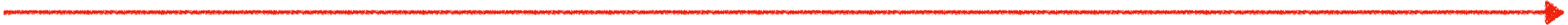 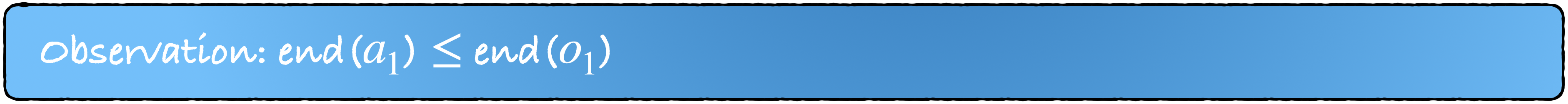 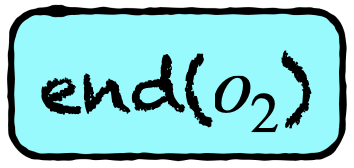 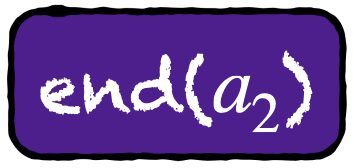 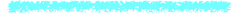 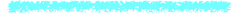 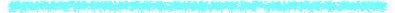 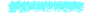 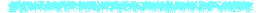 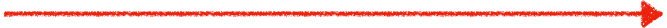 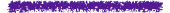 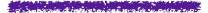 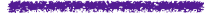 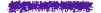 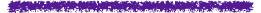 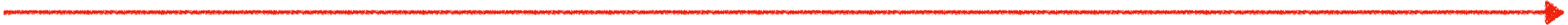 Can end()  end()?
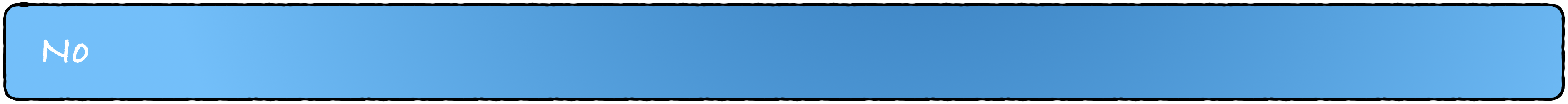 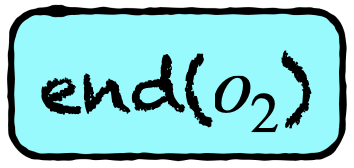 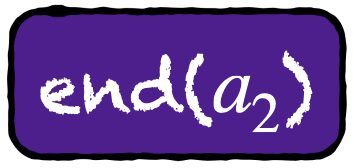 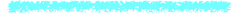 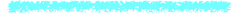 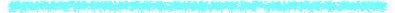 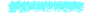 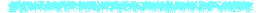 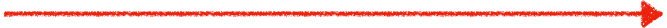 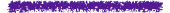 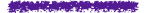 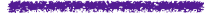 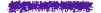 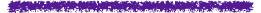 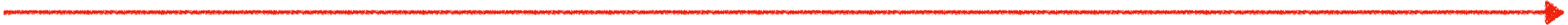 Can end()  end()?
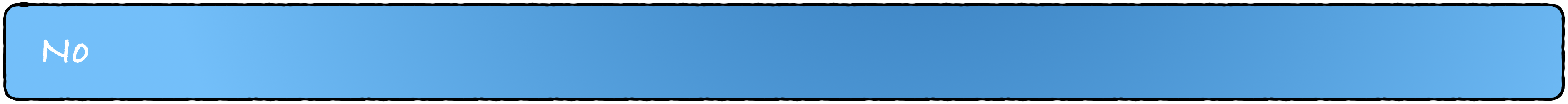 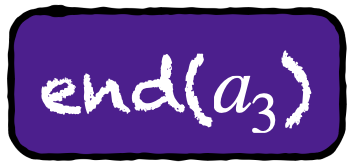 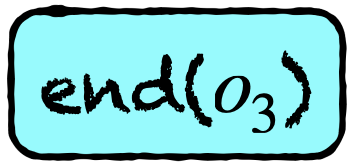 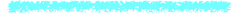 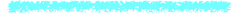 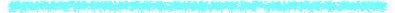 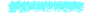 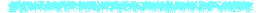 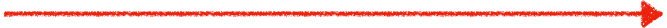 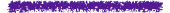 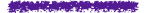 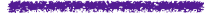 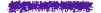 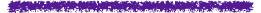 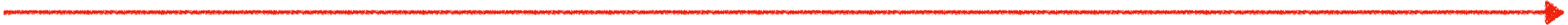 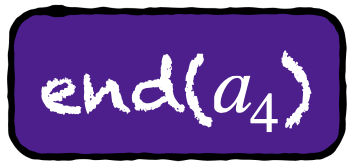 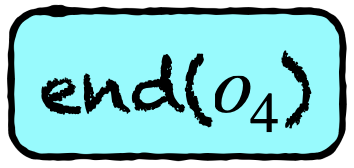 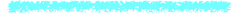 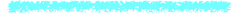 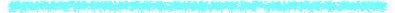 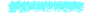 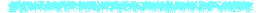 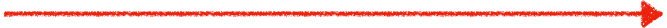 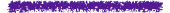 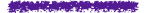 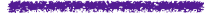 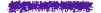 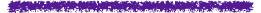 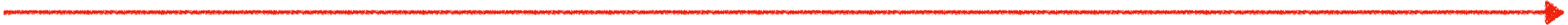 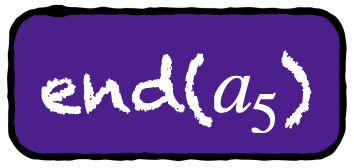 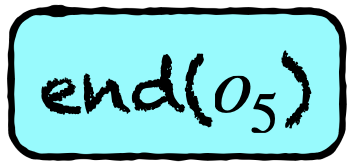 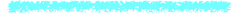 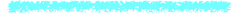 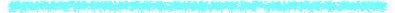 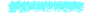 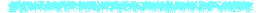 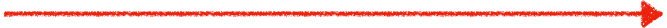 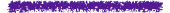 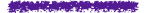 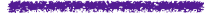 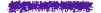 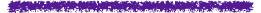 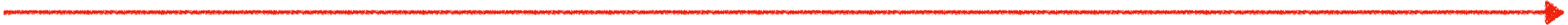 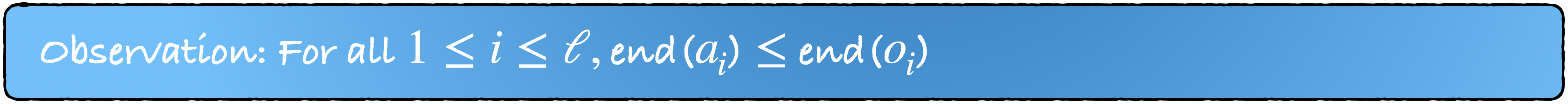 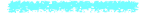 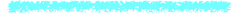 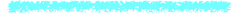 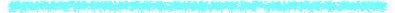 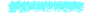 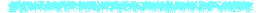 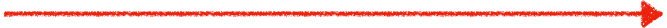 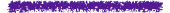 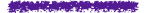 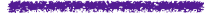 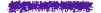 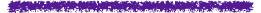 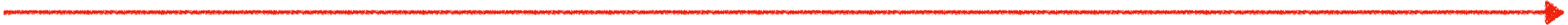 Can there be an interval ?
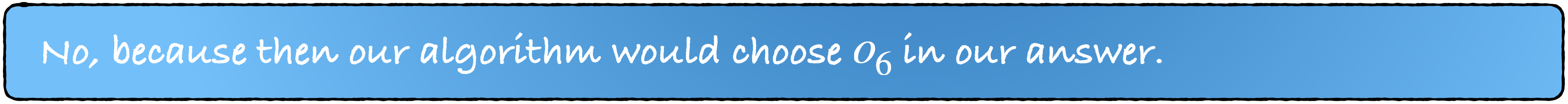 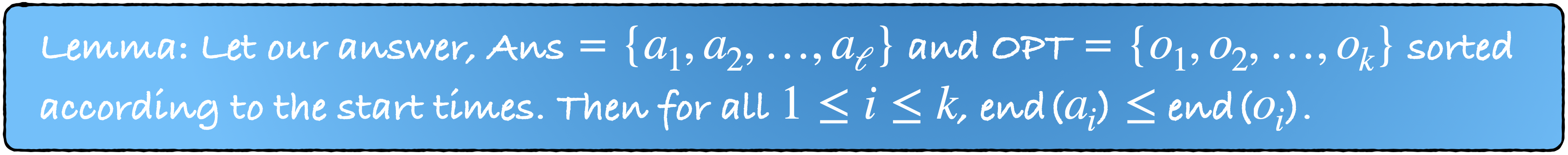 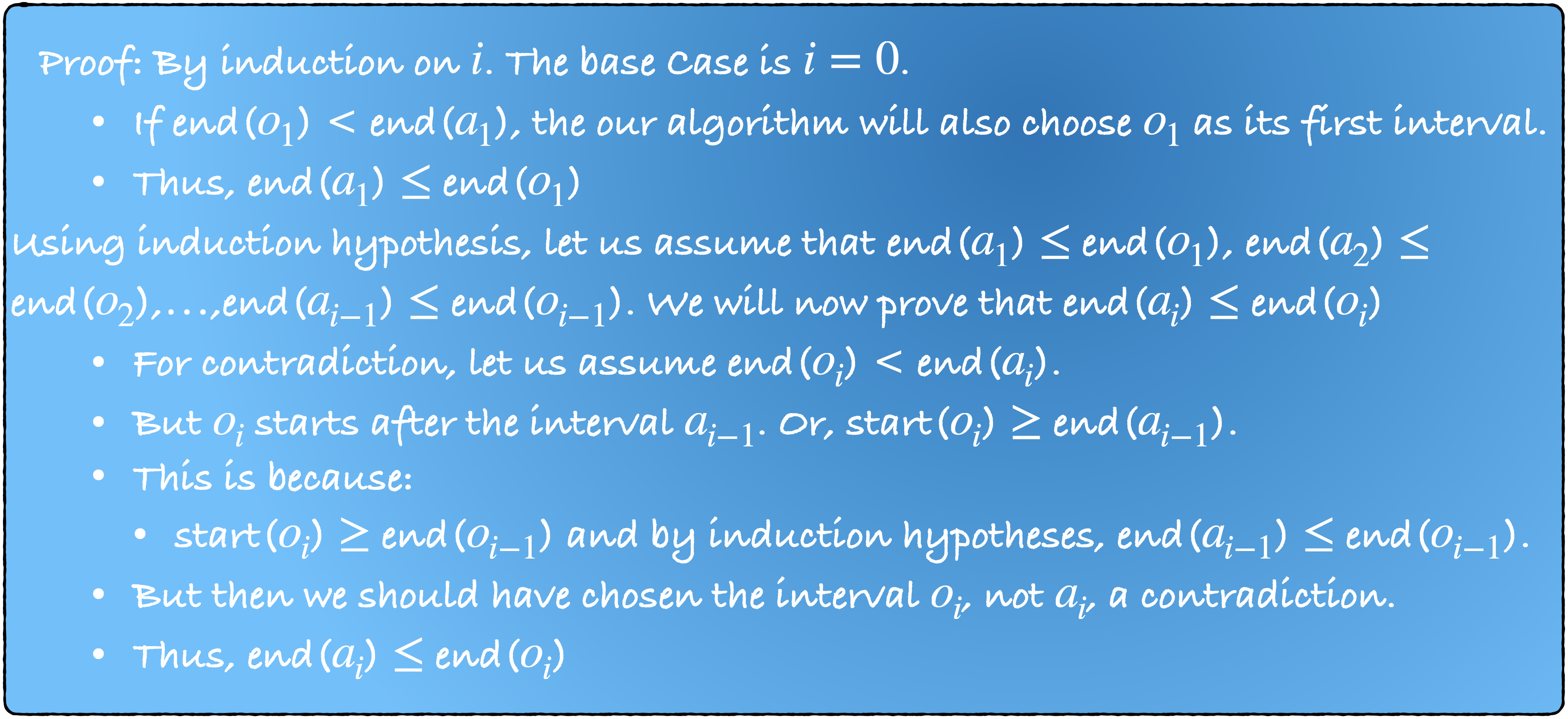 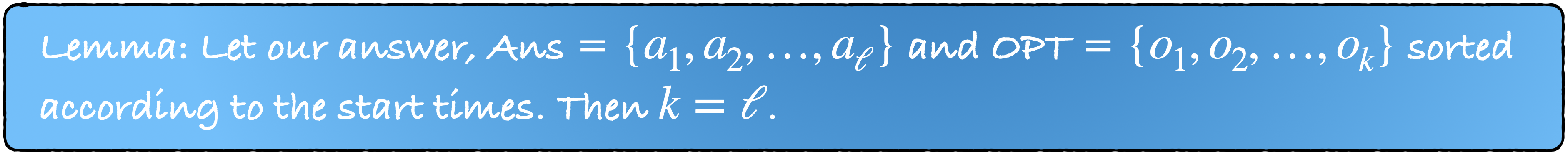 Prove yourself. 
It is same as the second case in the previous proof.
Try to prove that is  exists then, we would also have added  in our answer.
Implementation
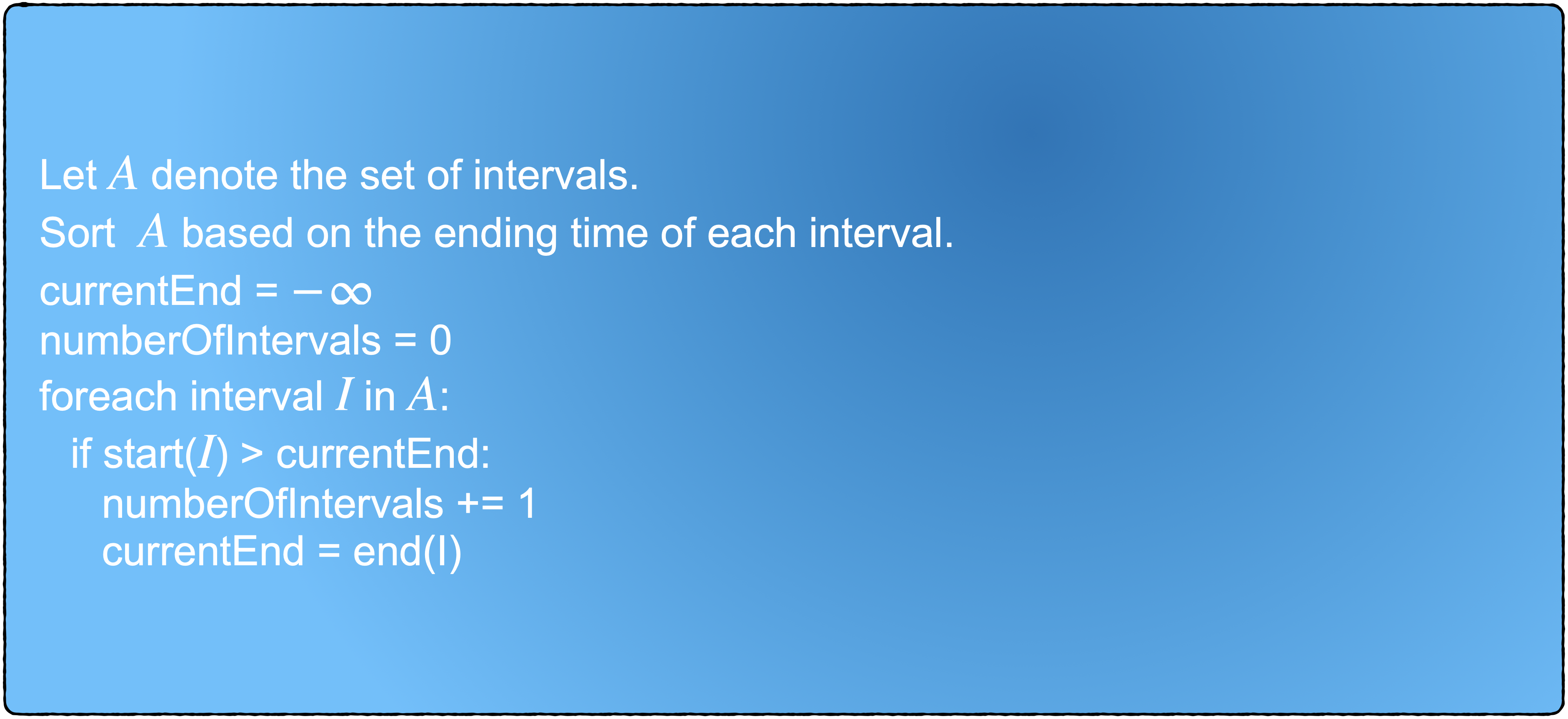 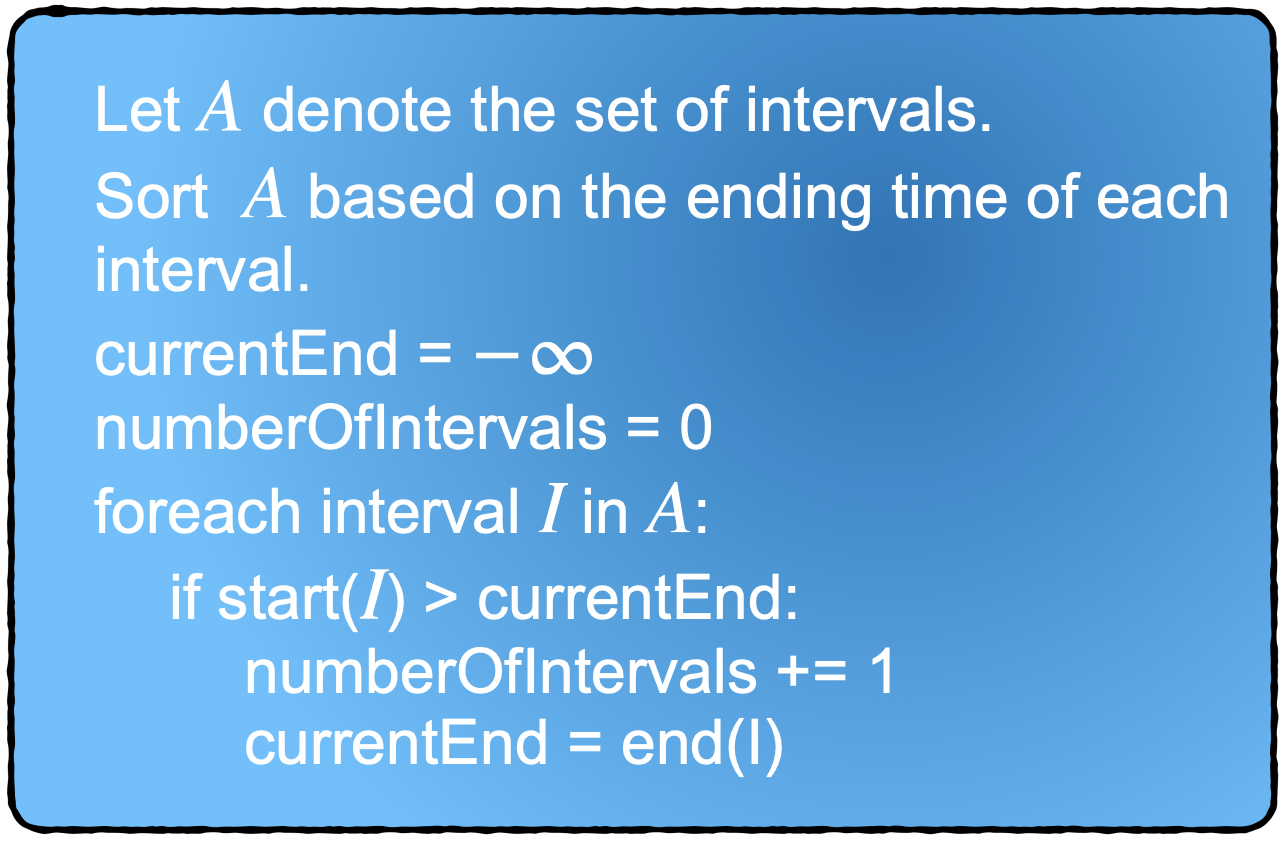 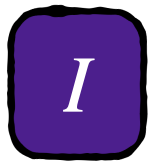 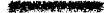 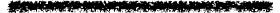 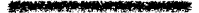 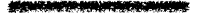 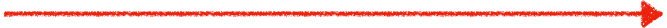 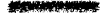 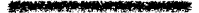 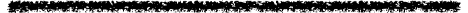 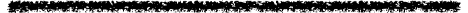 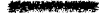 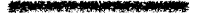 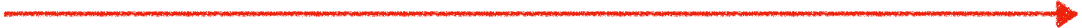 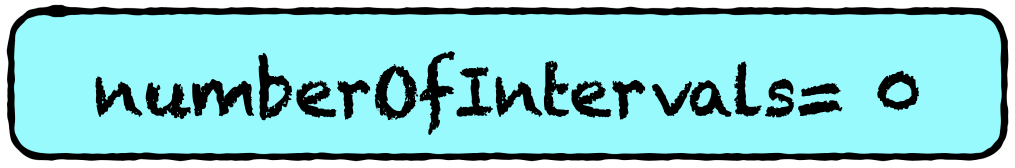 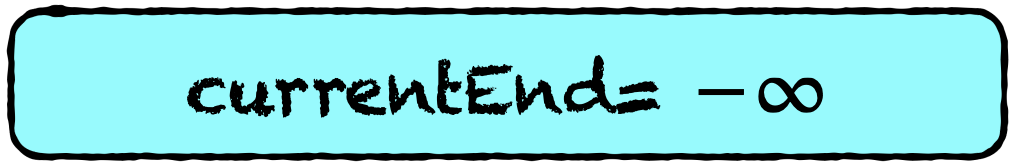 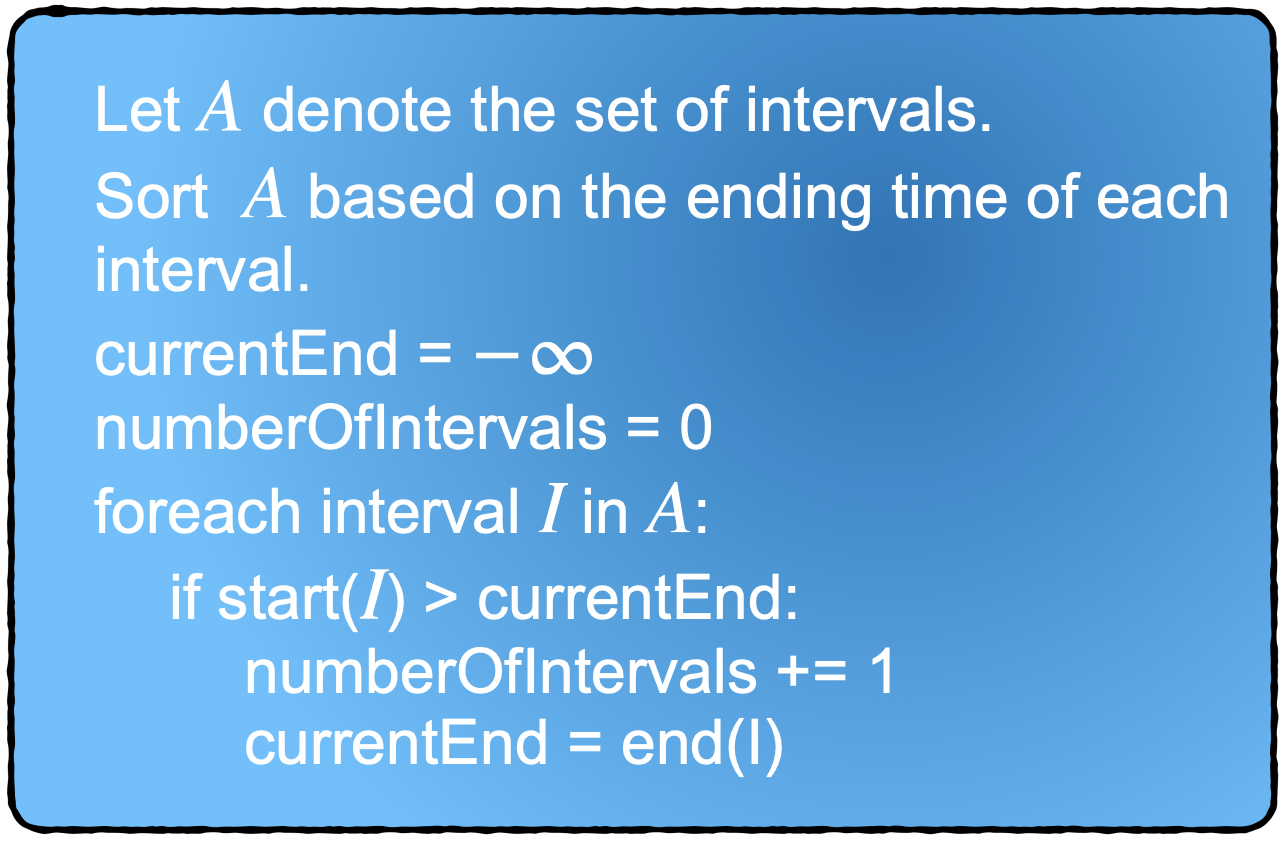 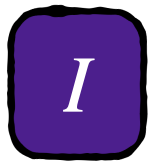 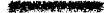 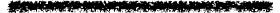 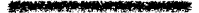 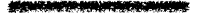 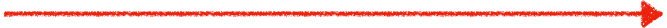 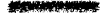 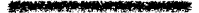 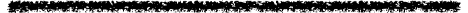 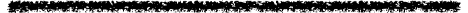 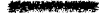 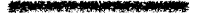 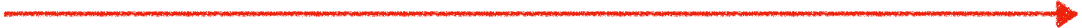 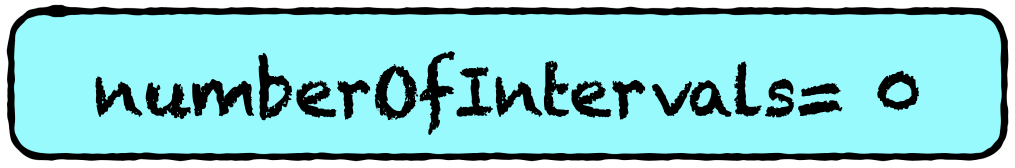 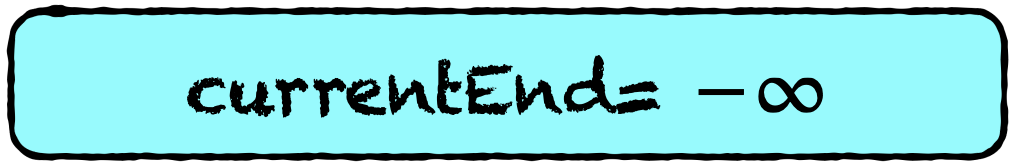 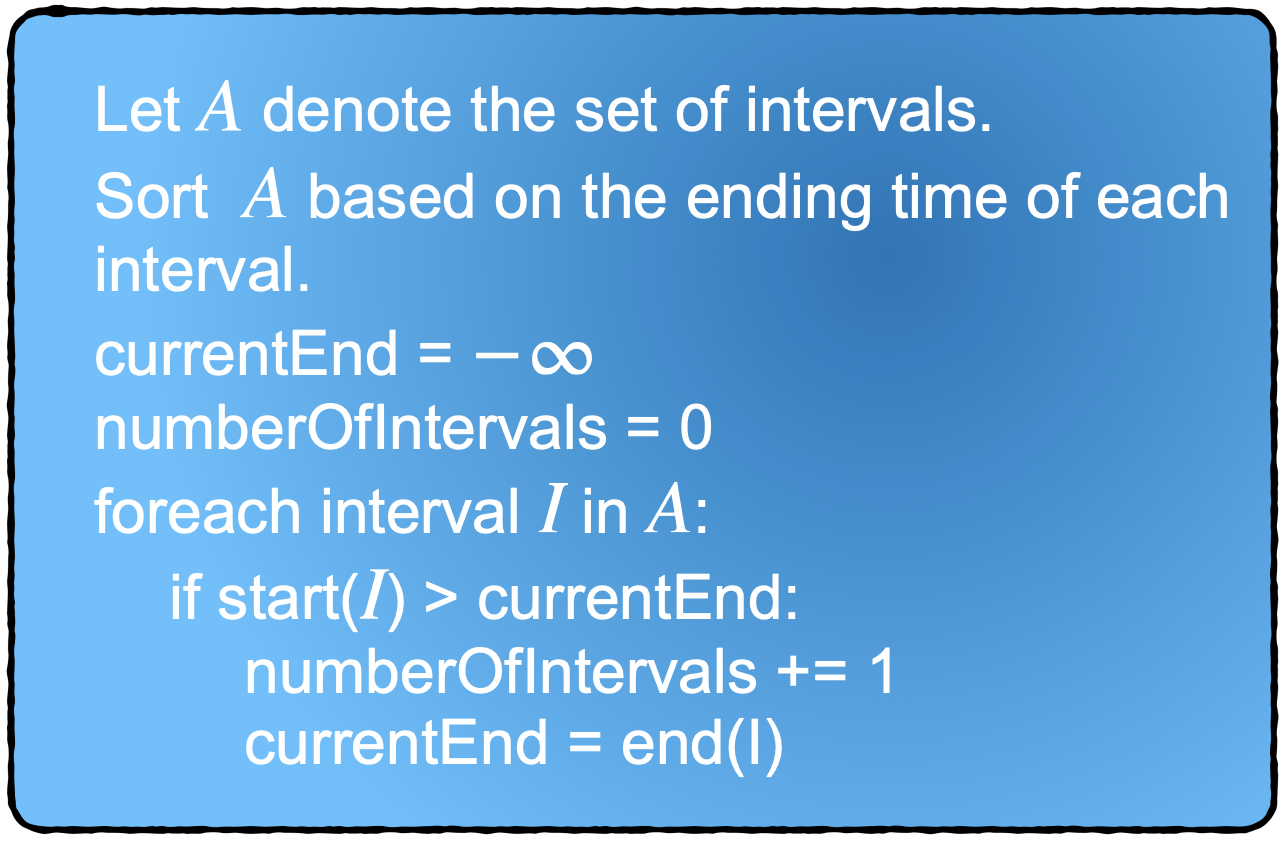 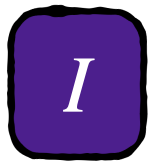 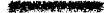 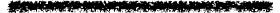 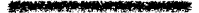 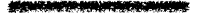 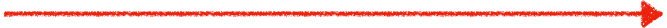 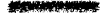 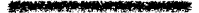 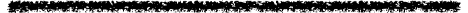 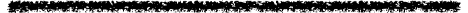 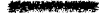 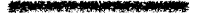 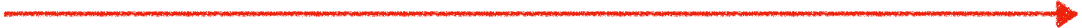 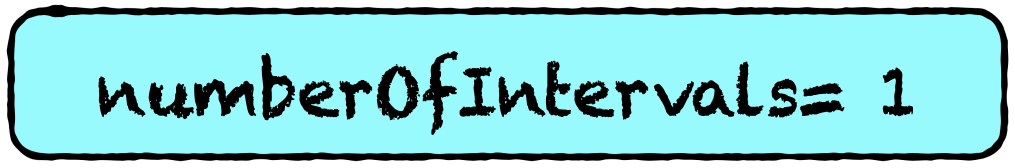 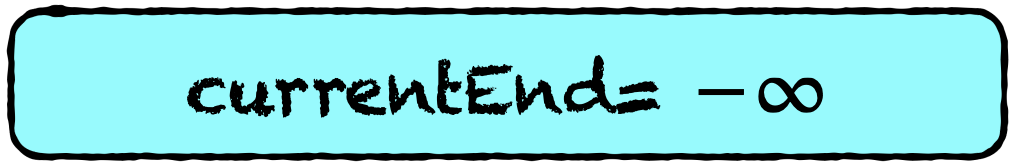 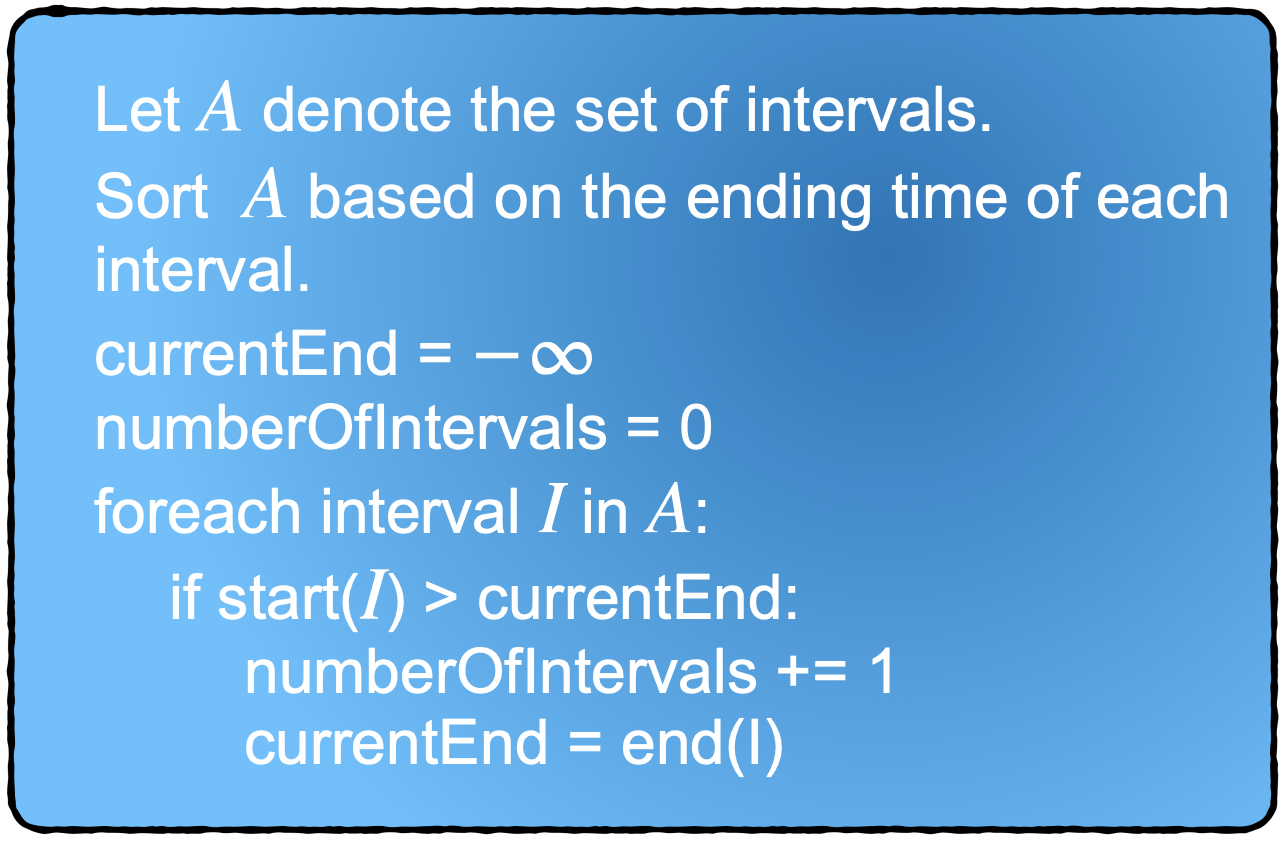 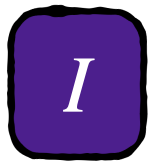 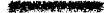 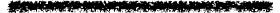 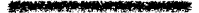 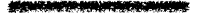 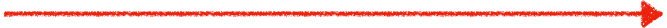 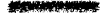 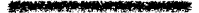 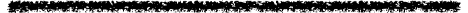 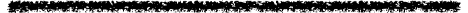 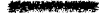 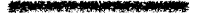 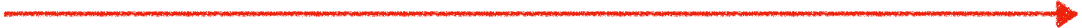 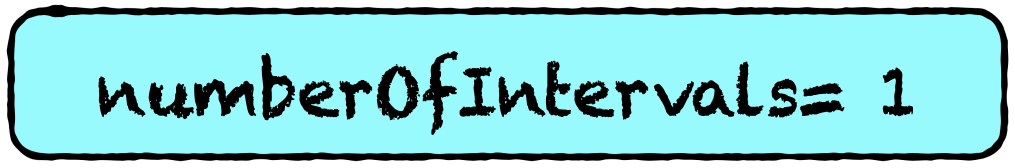 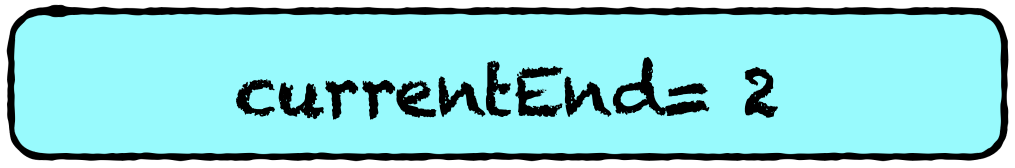 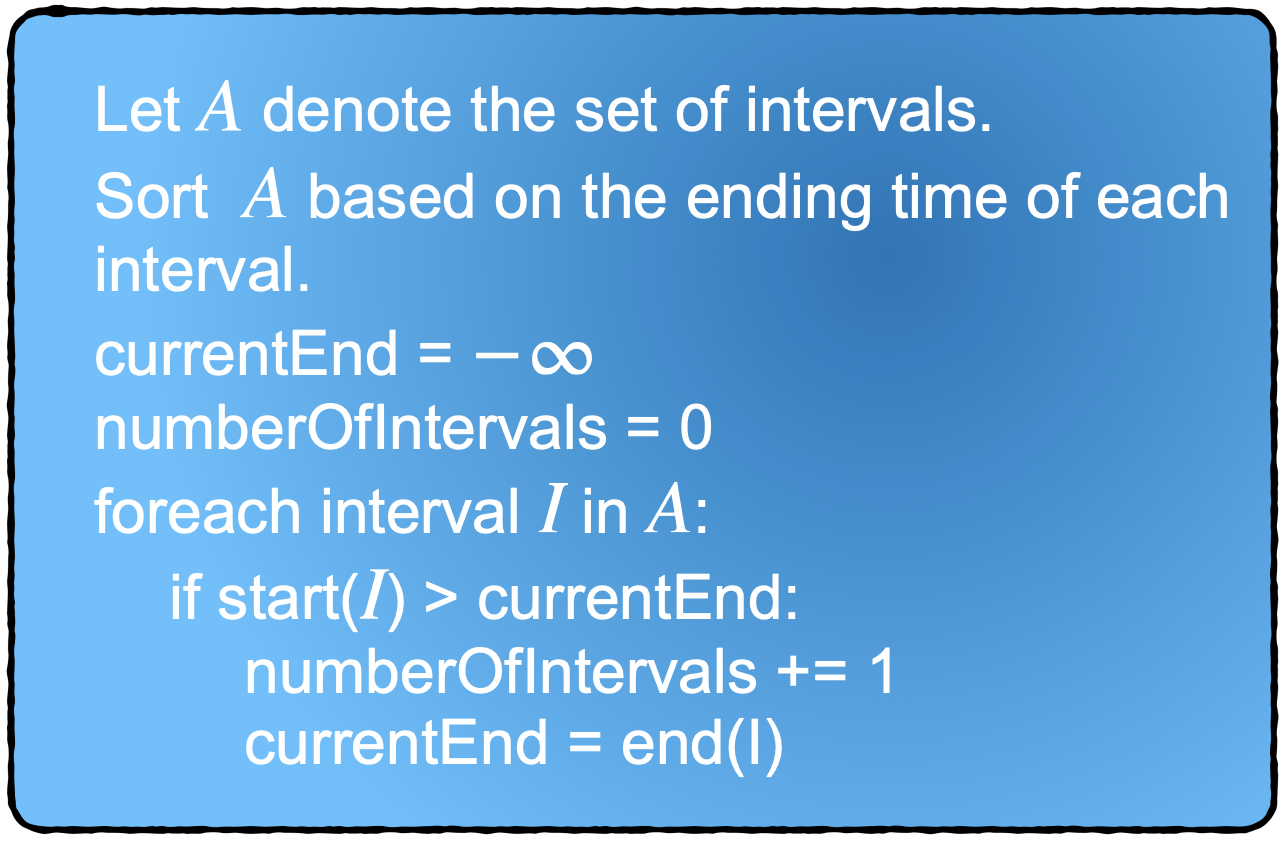 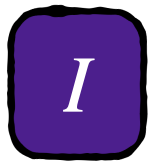 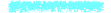 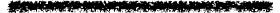 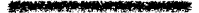 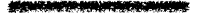 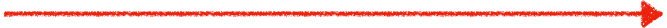 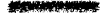 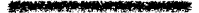 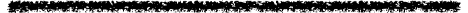 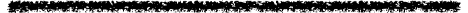 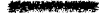 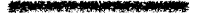 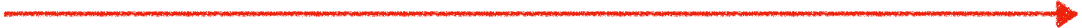 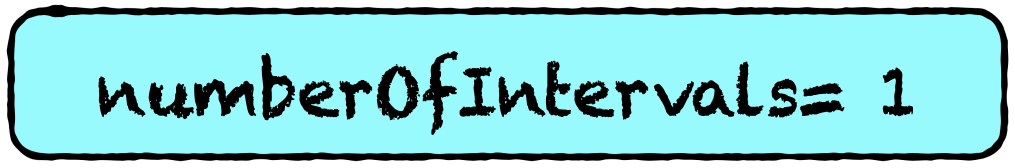 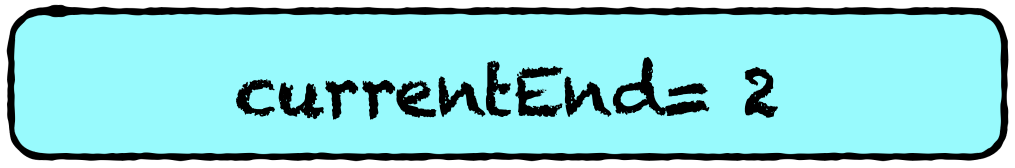 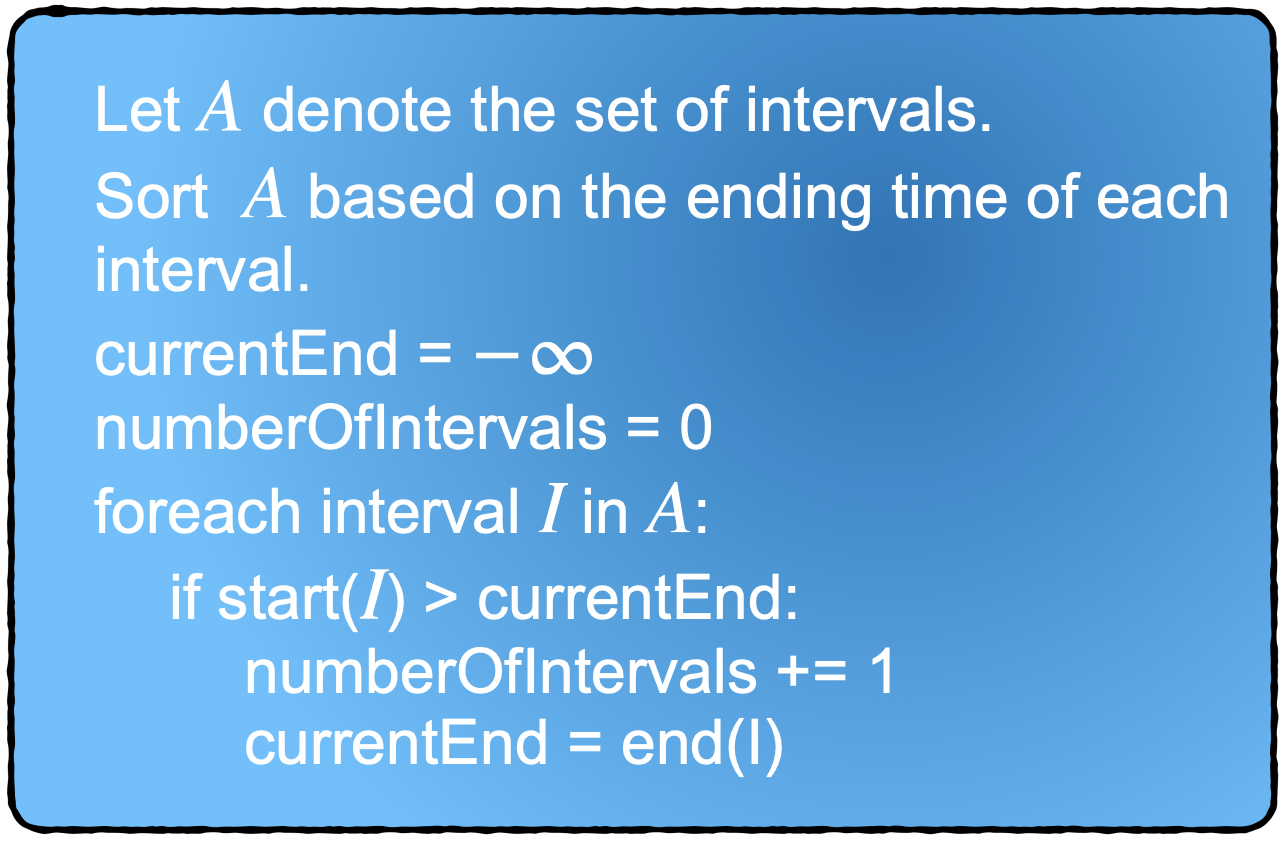 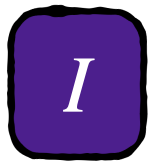 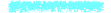 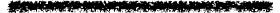 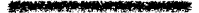 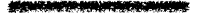 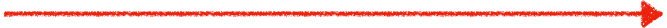 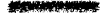 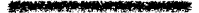 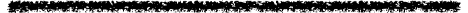 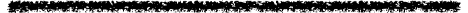 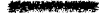 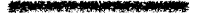 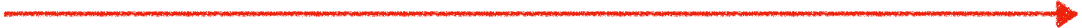 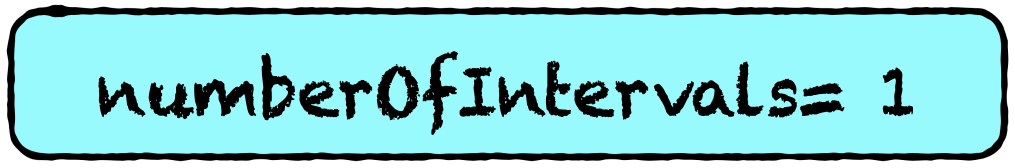 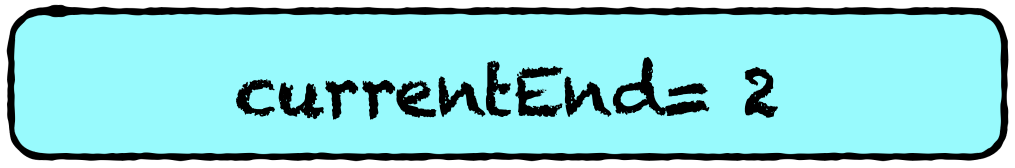 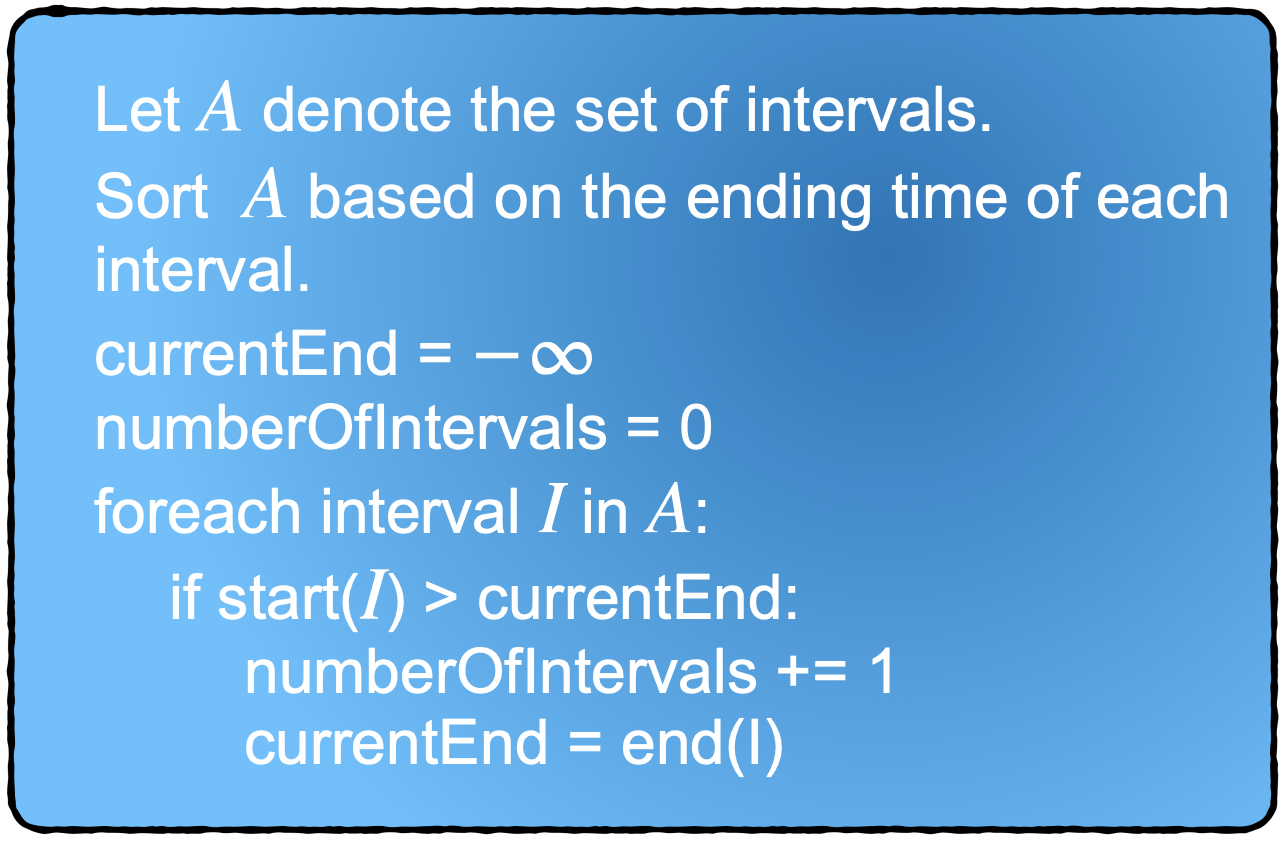 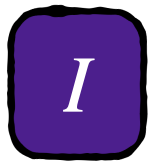 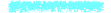 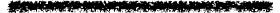 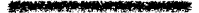 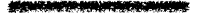 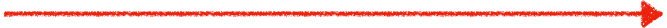 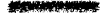 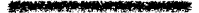 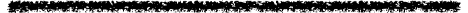 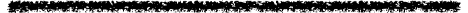 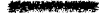 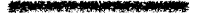 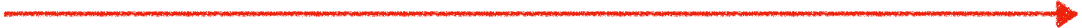 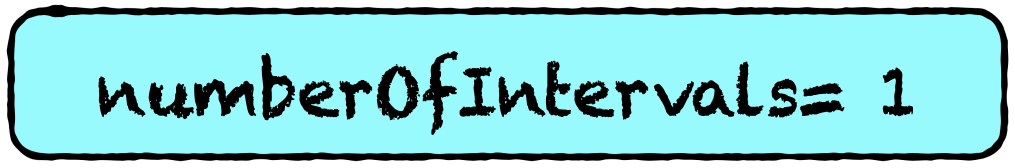 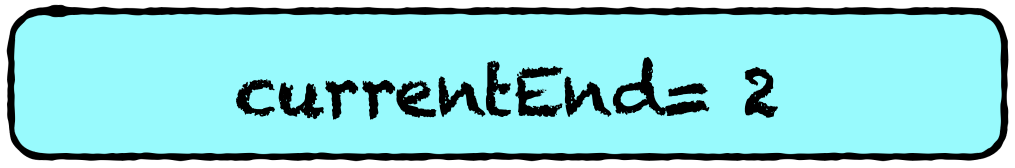 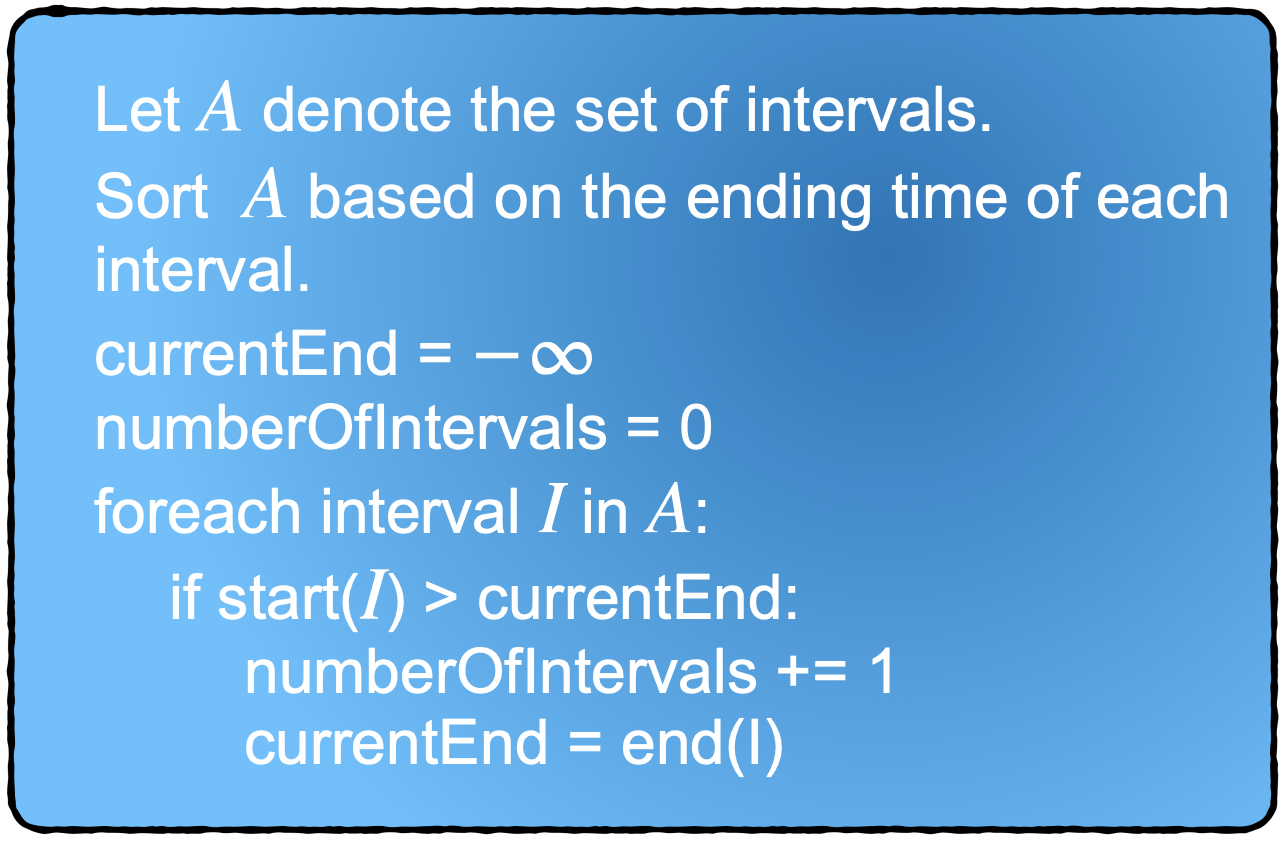 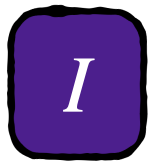 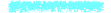 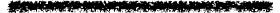 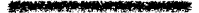 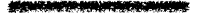 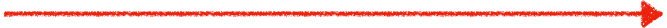 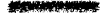 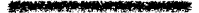 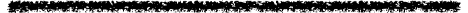 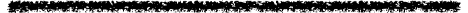 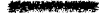 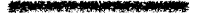 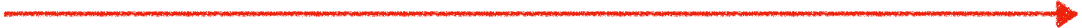 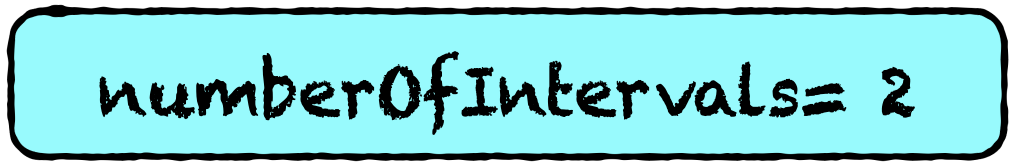 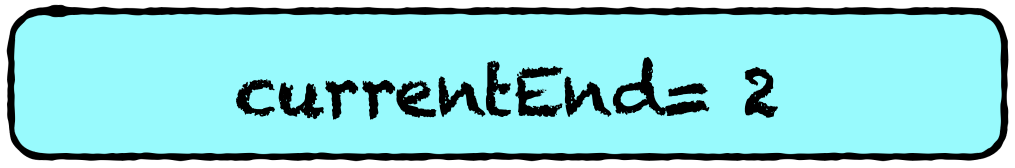 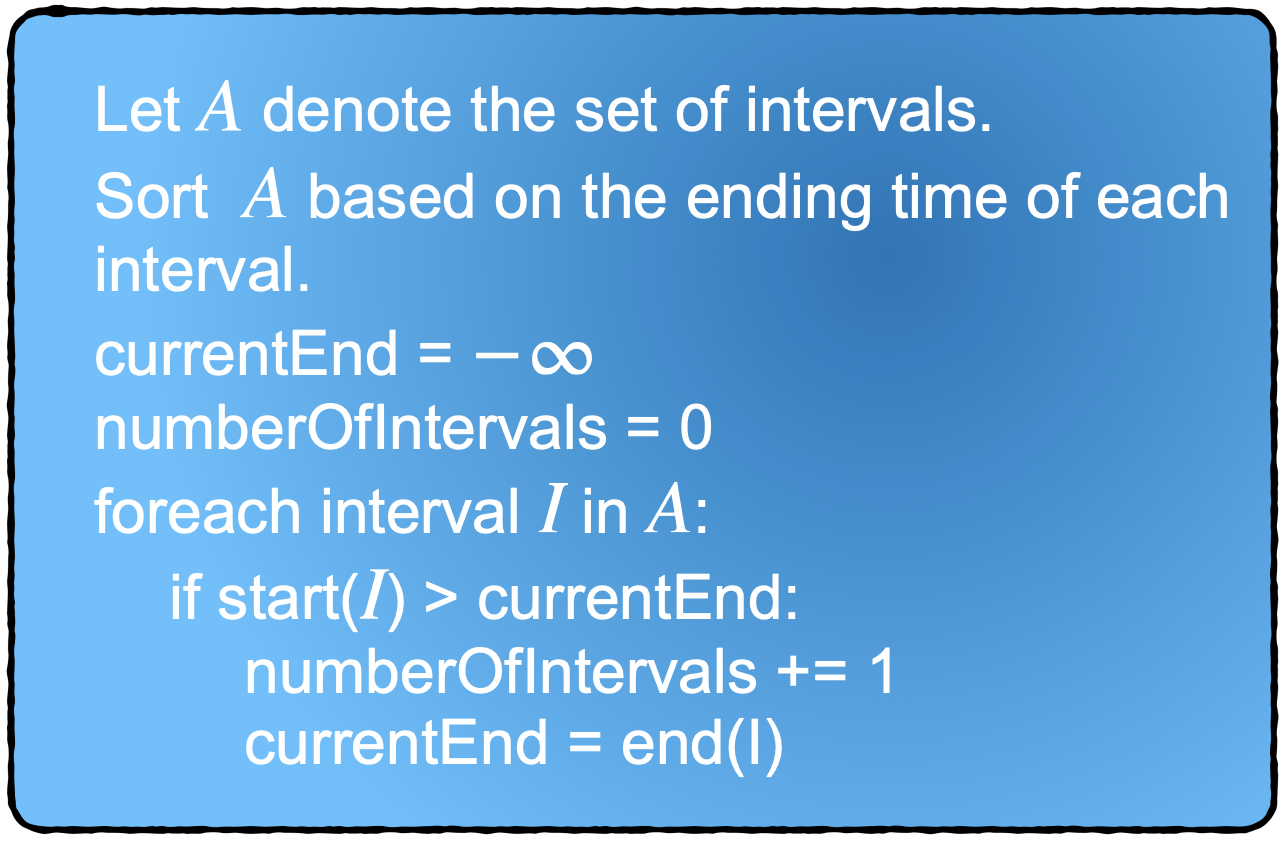 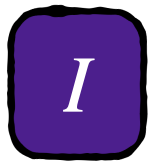 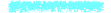 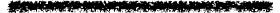 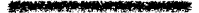 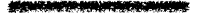 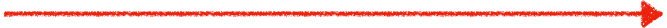 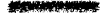 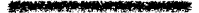 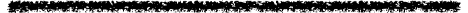 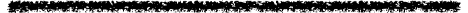 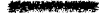 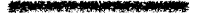 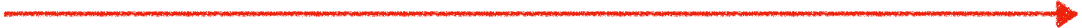 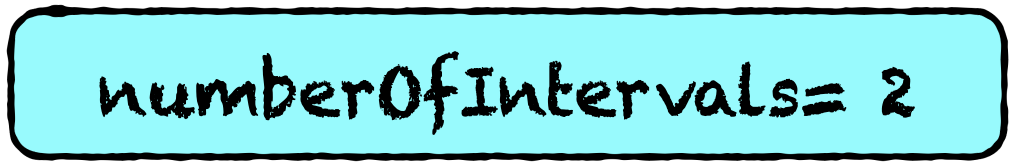 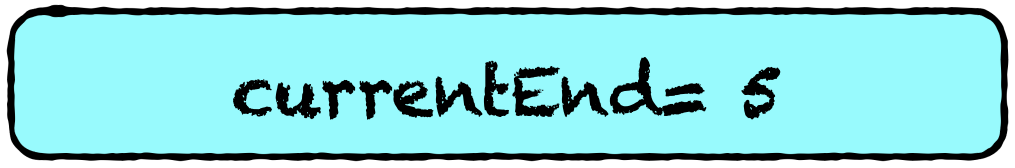 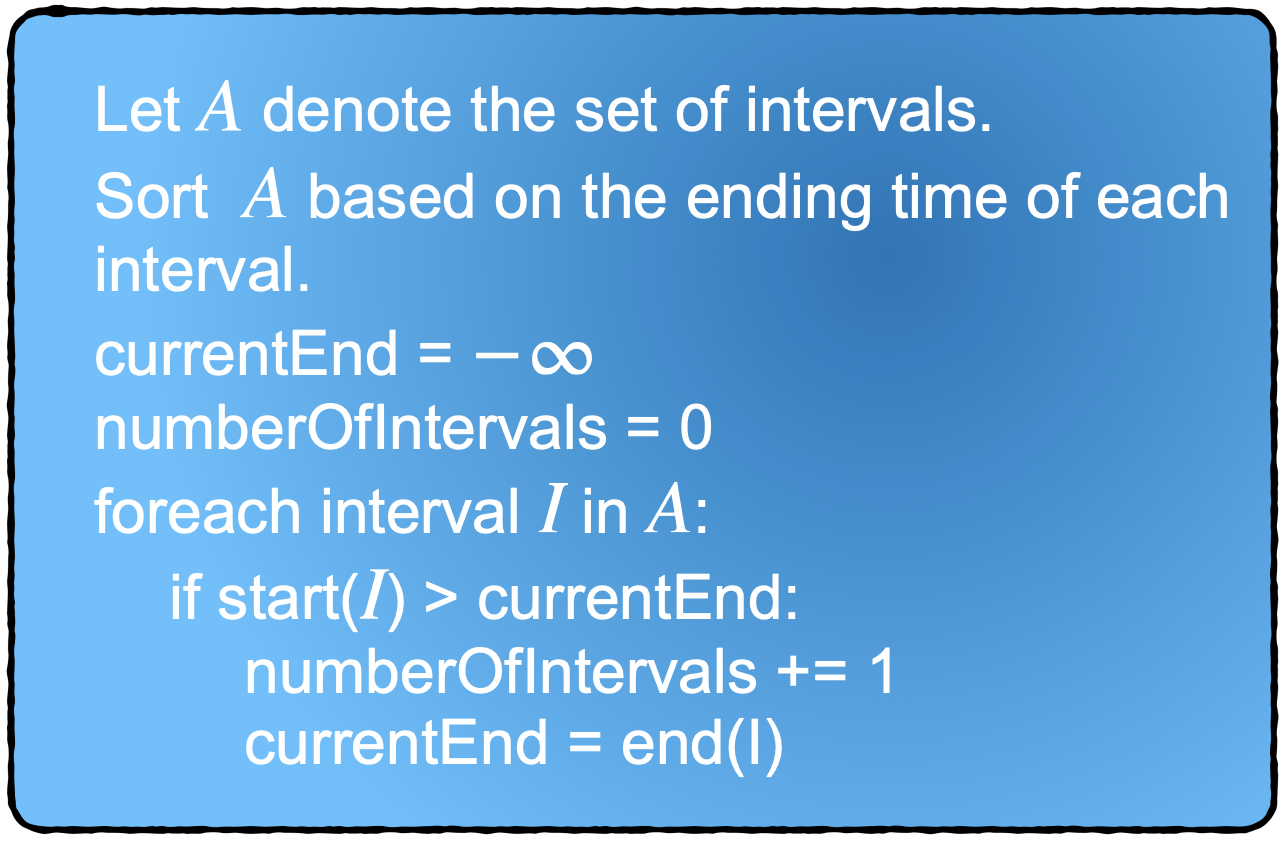 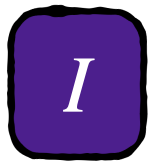 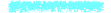 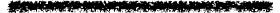 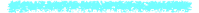 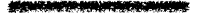 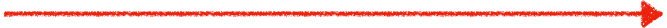 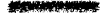 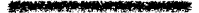 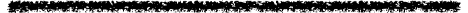 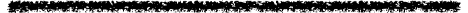 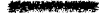 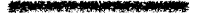 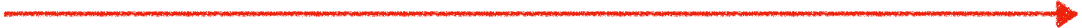 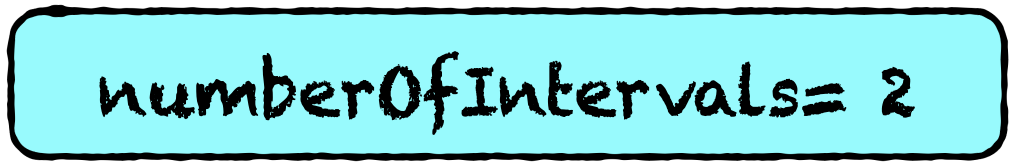 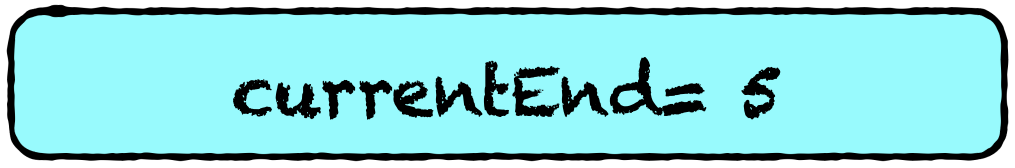 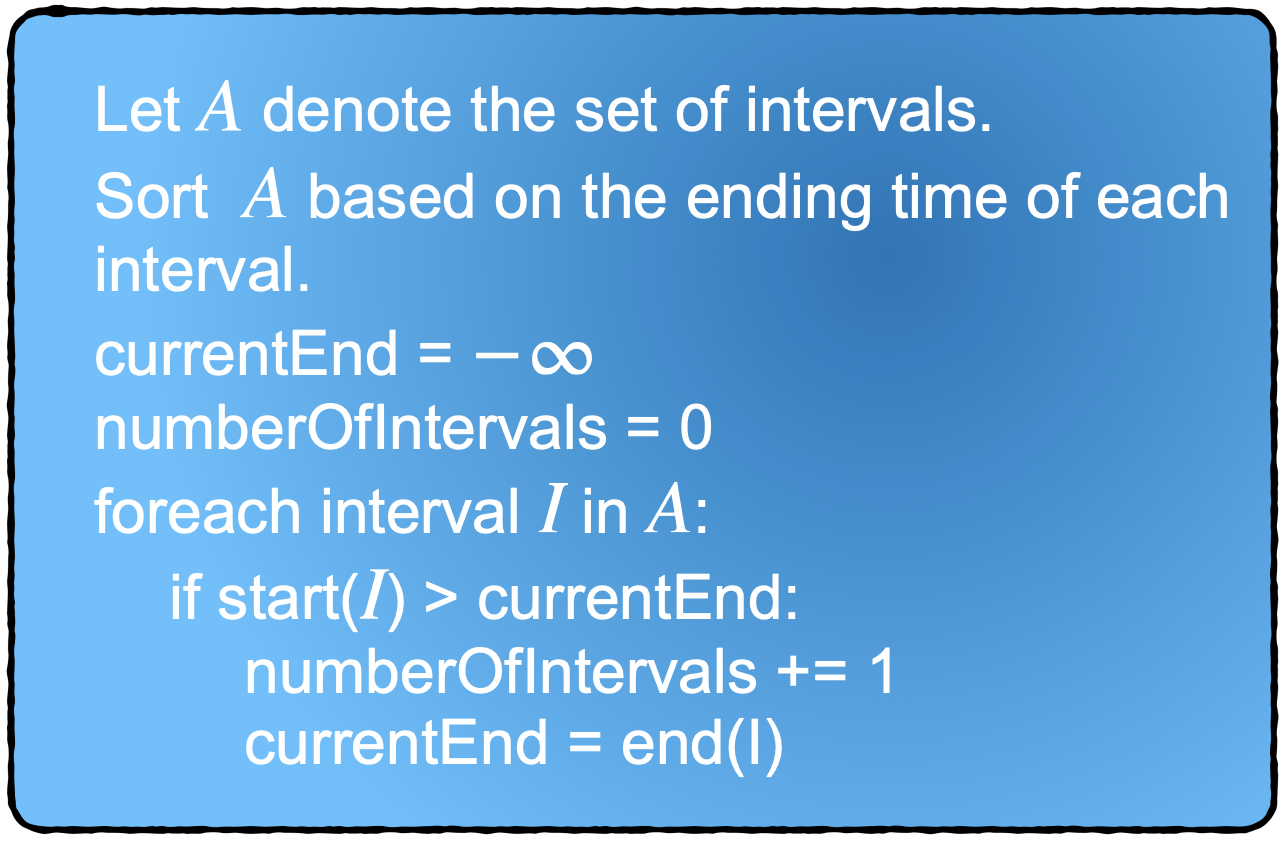 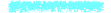 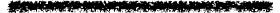 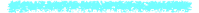 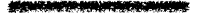 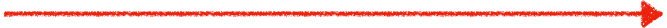 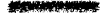 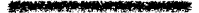 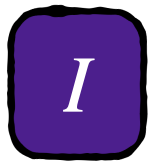 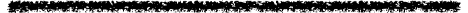 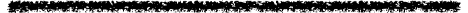 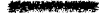 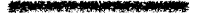 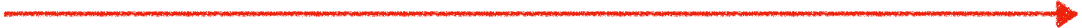 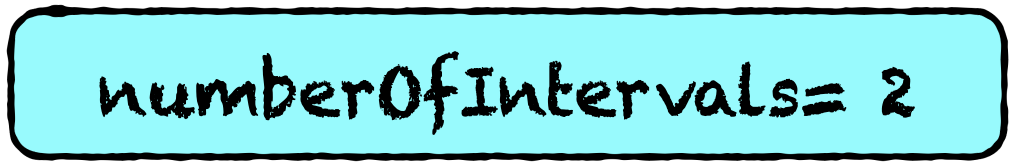 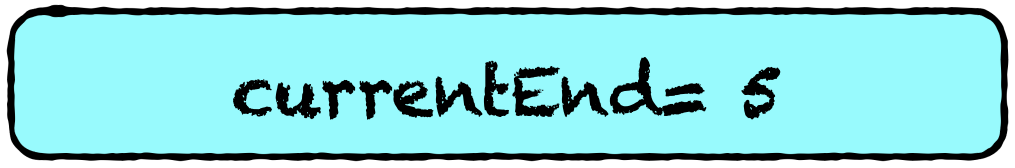 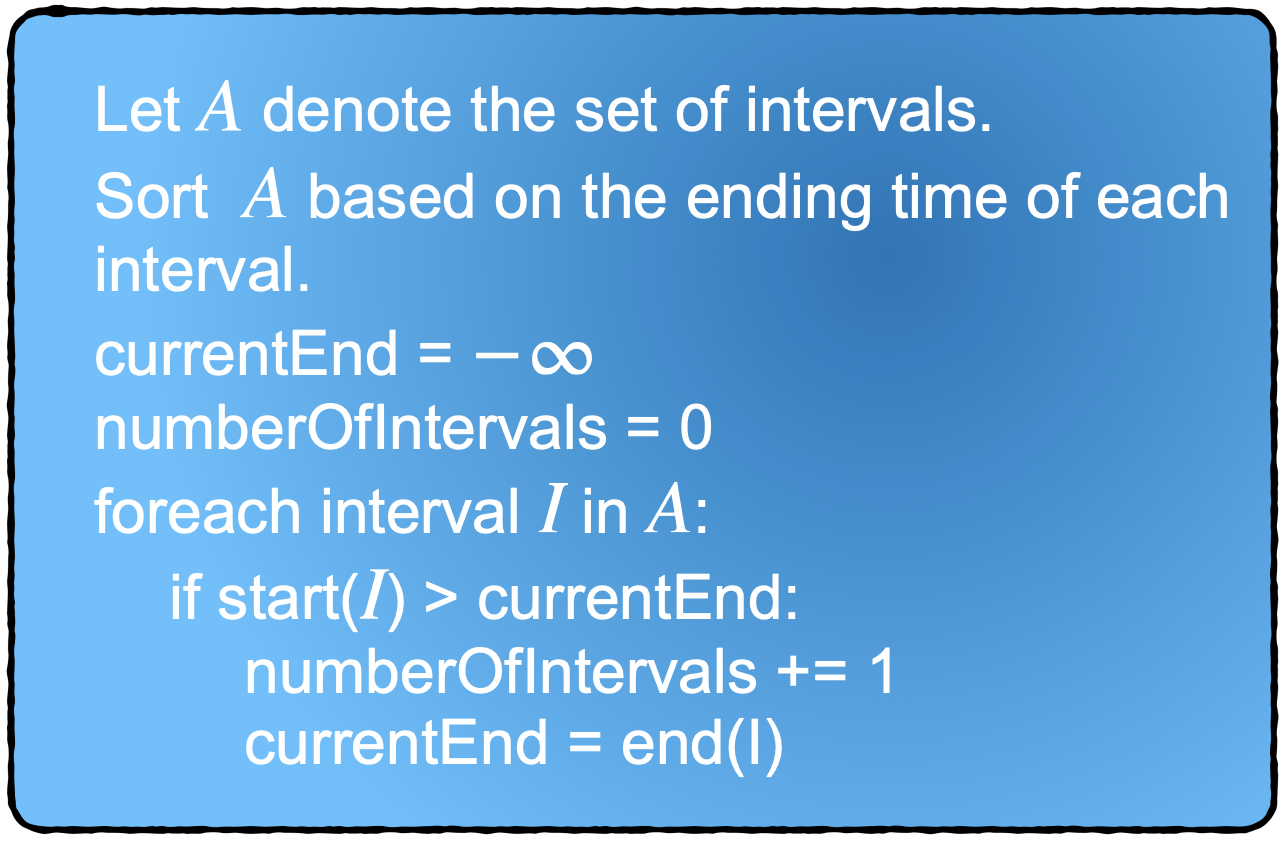 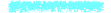 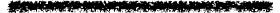 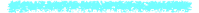 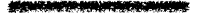 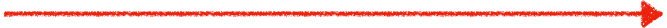 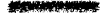 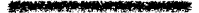 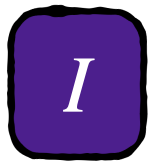 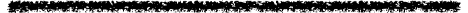 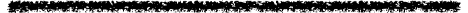 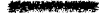 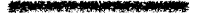 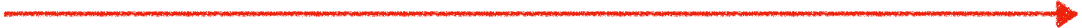 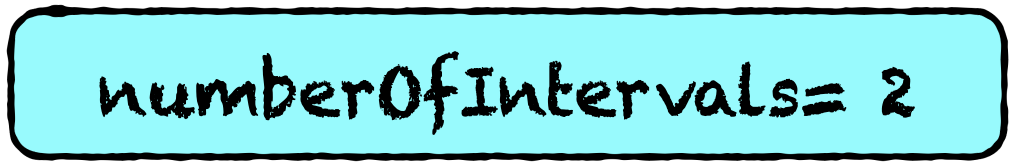 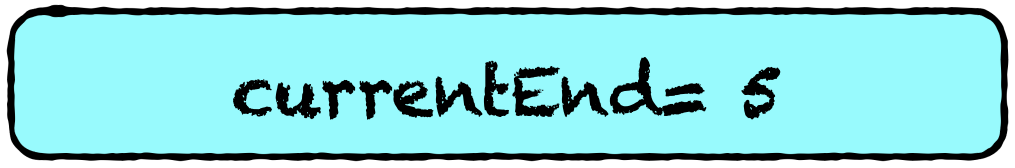 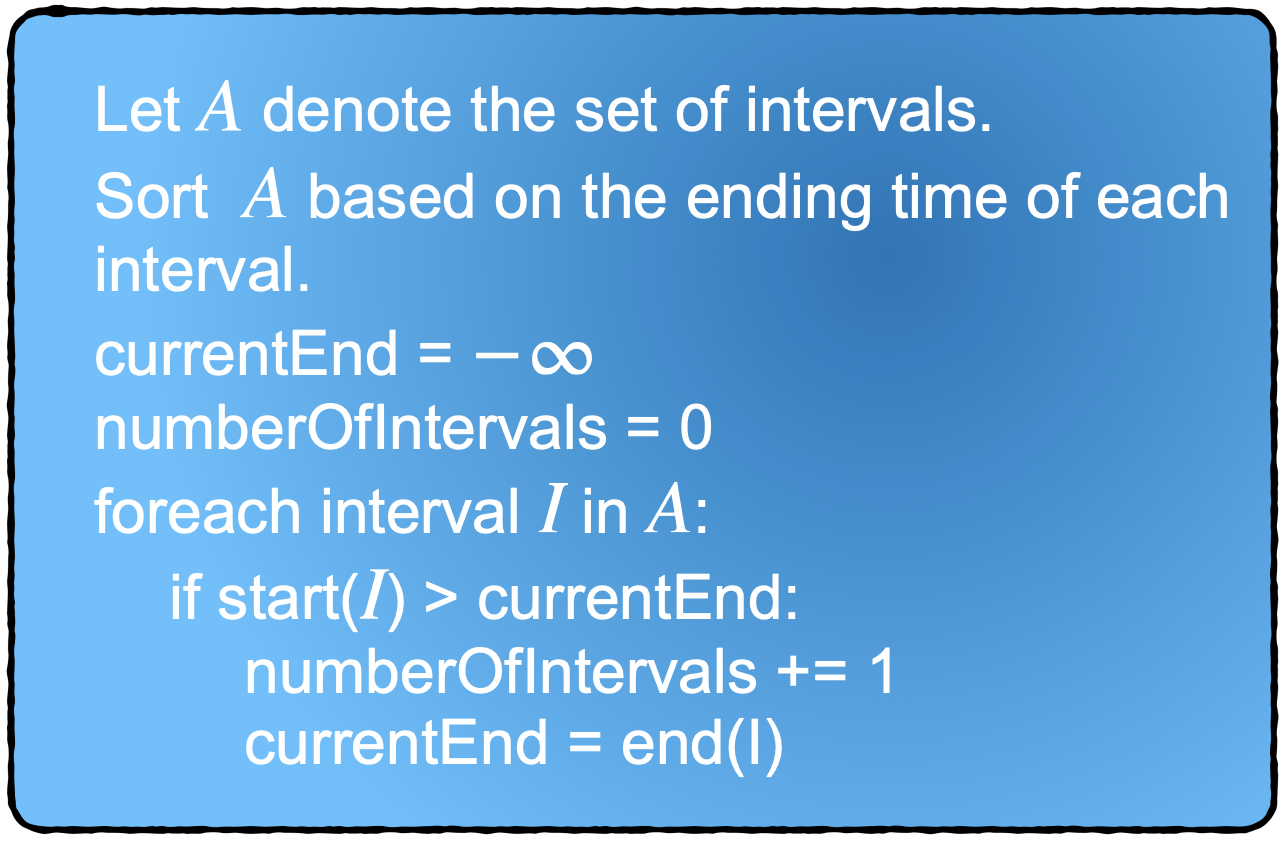 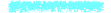 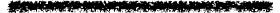 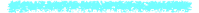 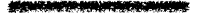 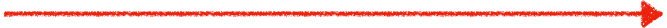 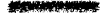 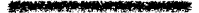 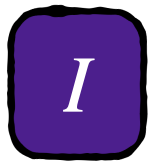 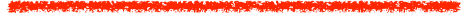 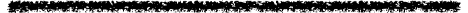 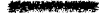 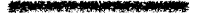 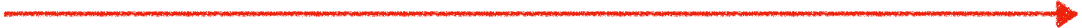 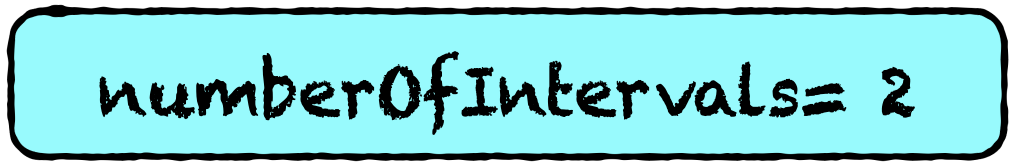 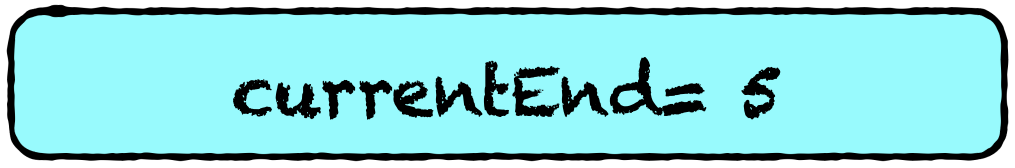 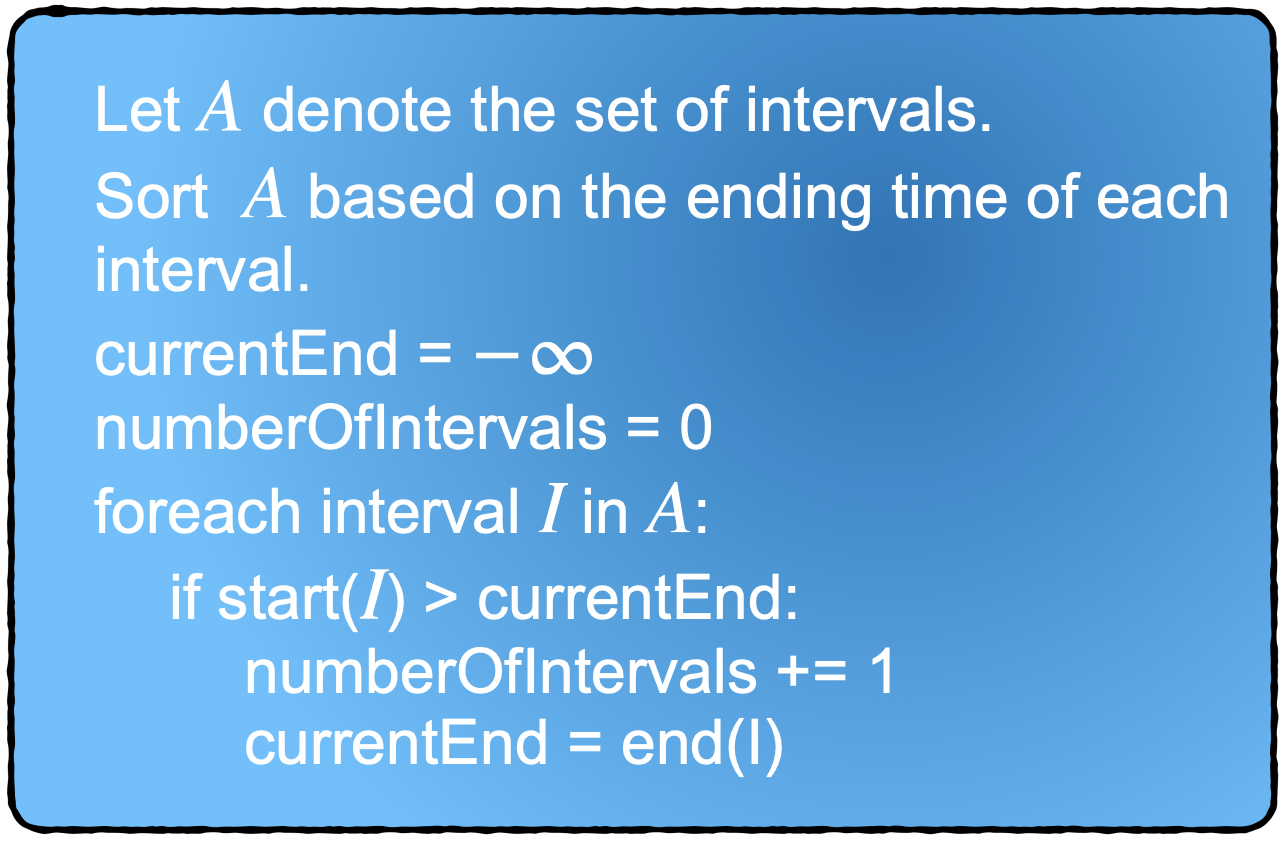 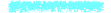 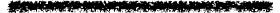 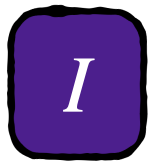 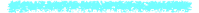 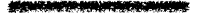 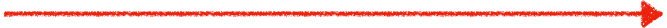 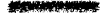 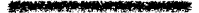 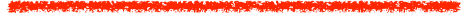 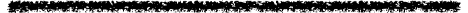 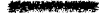 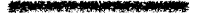 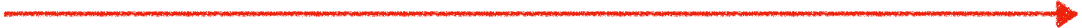 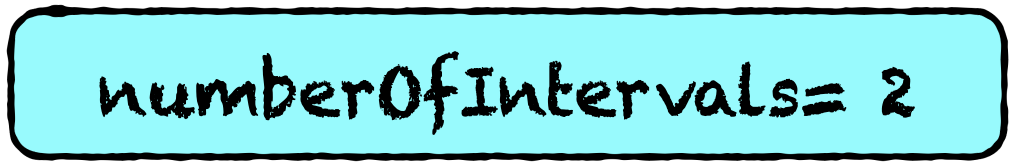 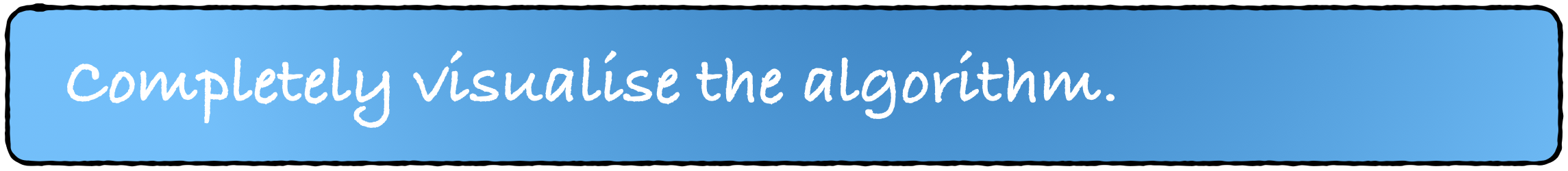 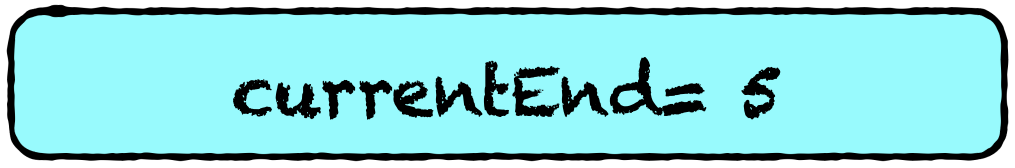 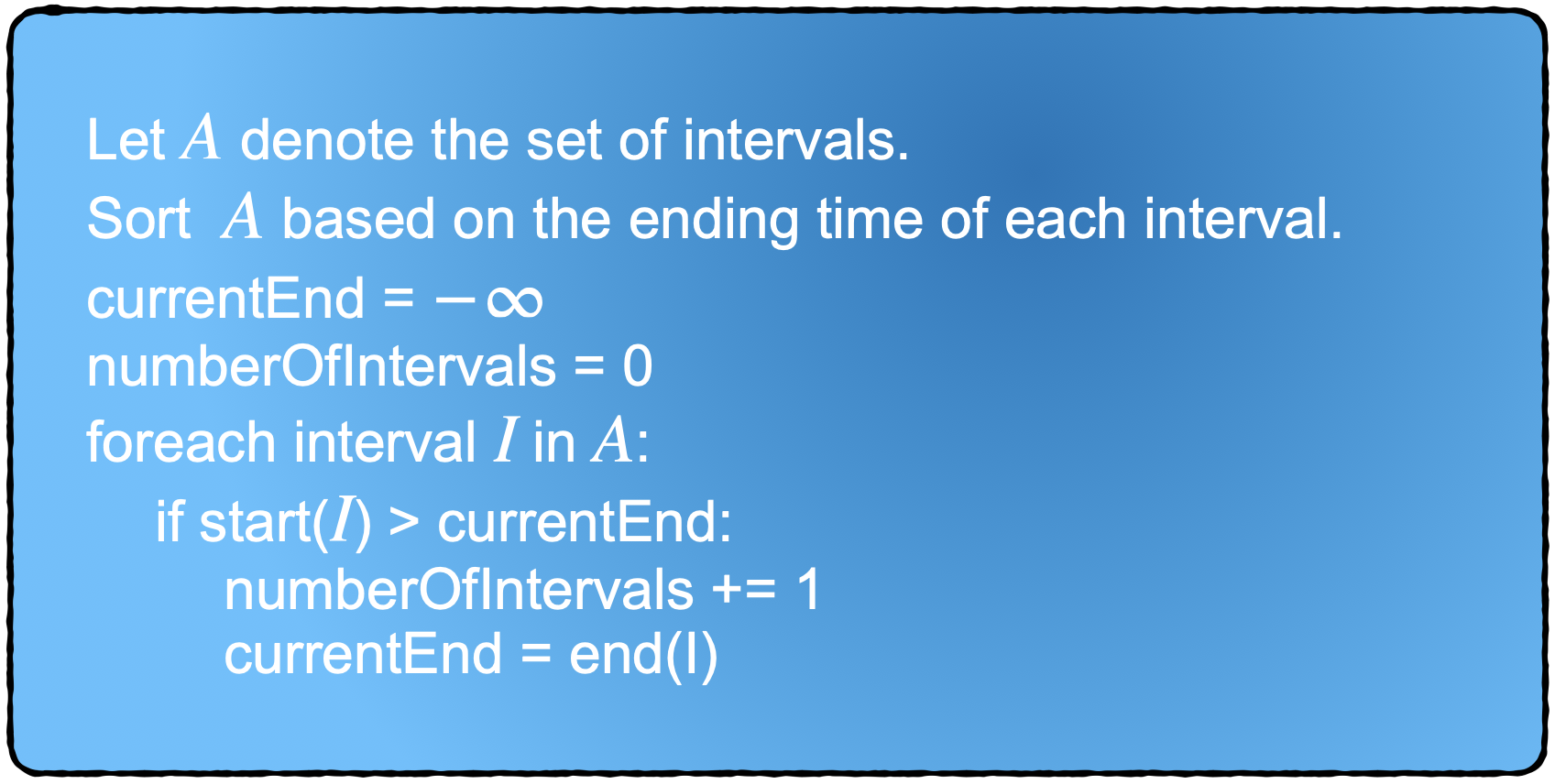 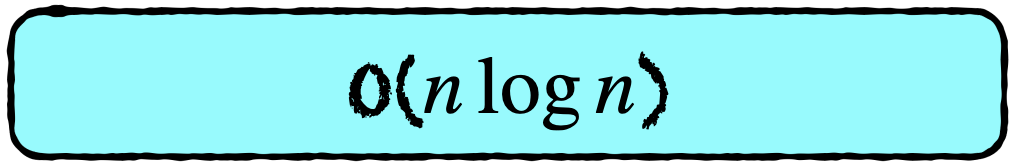 }
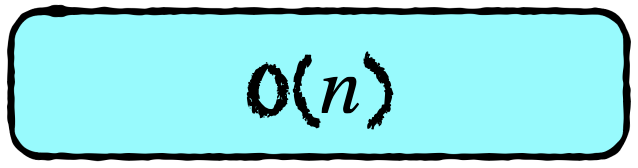 What is the running time of this algorithm?
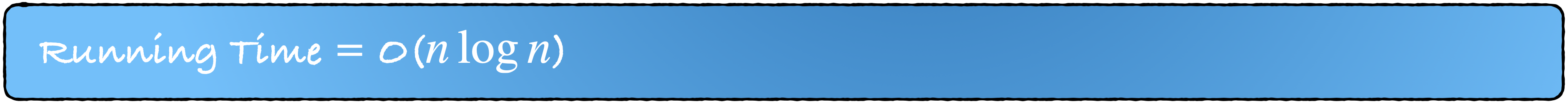